Entrepreneurship in your Community
Creating your own Career
Economic Lessons for Secondary Teachers
Sponsored by the UNO Center for Economic Education, Nebraska Council on Economic Education, and Centris Federal Credit Union
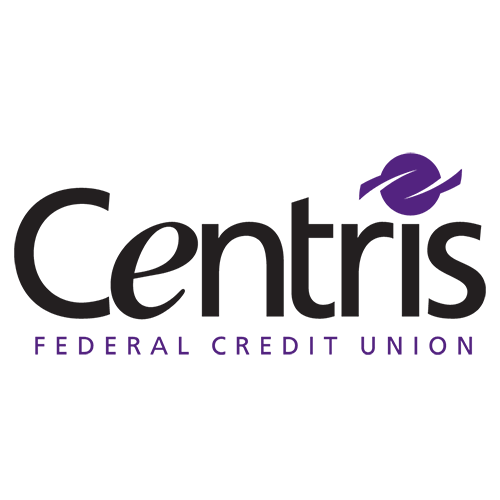 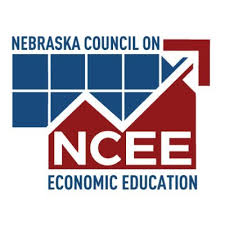 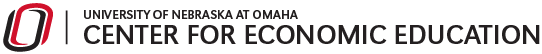 Entrepreneurship in your Community: Creating Your Own Career © 2021 Nebraska Council on Economic Education
Lesson 1
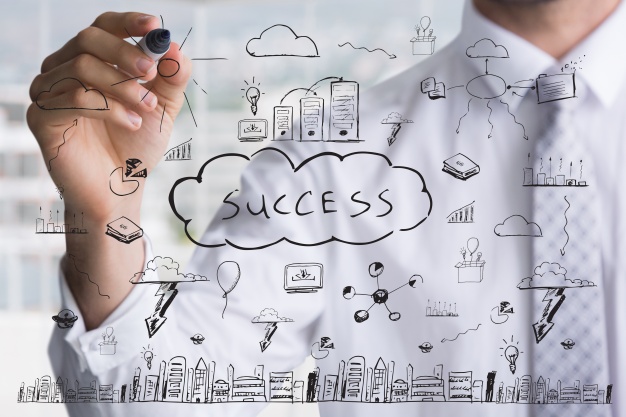 Nebraska Entrepreneur Success Stories
Entrepreneurship in your Community: Creating Your Own Career © 2021 Nebraska Council on Economic Education
Lesson 1
Please spend 5 minutes navigating the Nebraska Business Hall of Fame Page.  
While you are exploring, please write down 4-5 names that you recognize and what you recognize the name from.  
https://business.unl.edu/outreach/awards/nebraska-business-hall-of-fame/
Pick 1 unique person from the list and prepare a 1 minute speech about this person.  
Focus on what makes them unique 
and special.
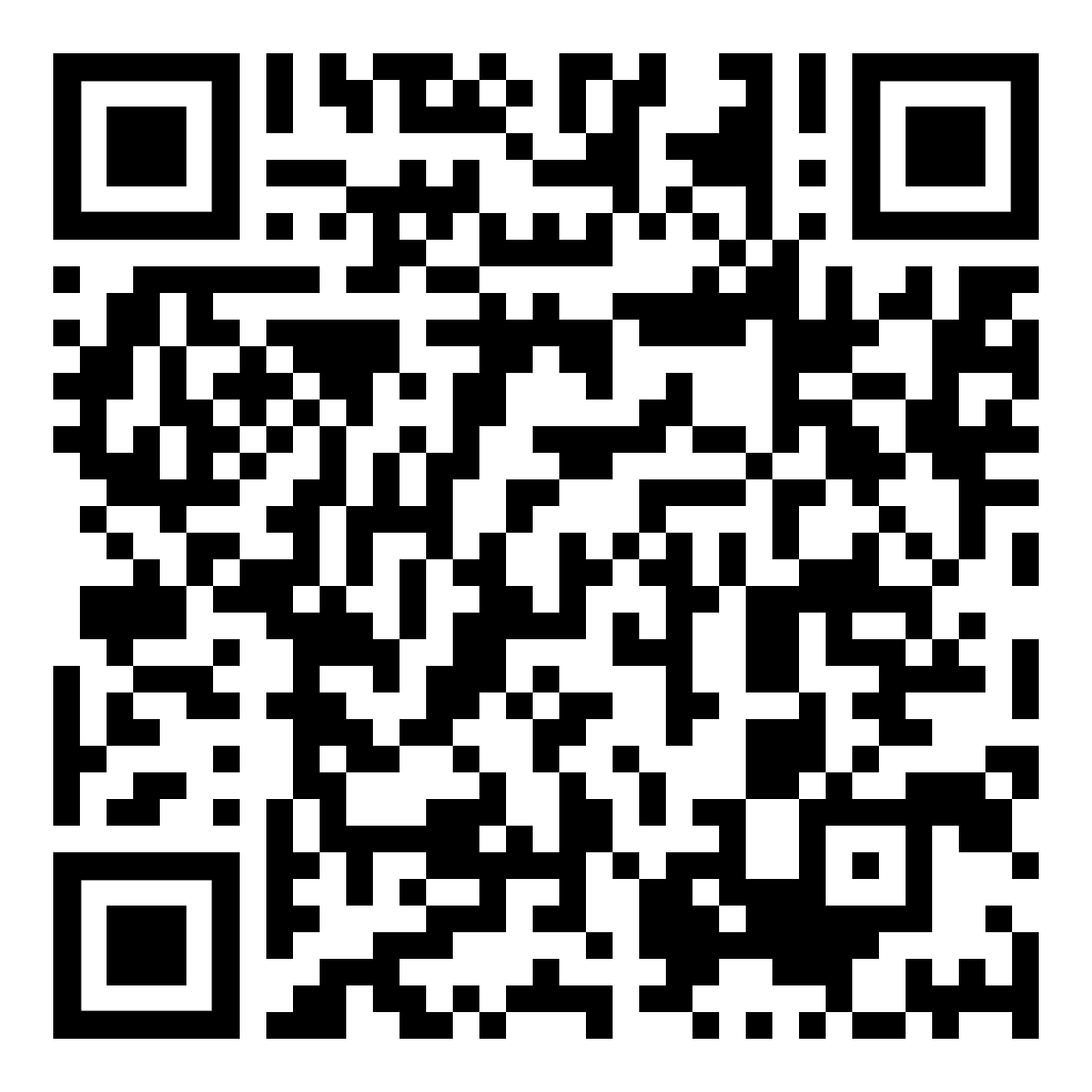 Entrepreneurship in your Community: Creating Your Own Career © 2021 Nebraska Council on Economic Education
Lesson 1
Entrepreneur
An Entrepreneur is an individual who uses economic resources and creates new products or a new business, bearing most of the risks and enjoying most of the rewards.  
Why might someone be willing to take the risks of a business?
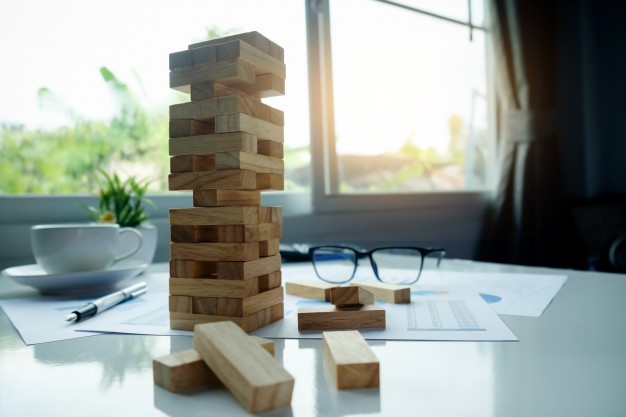 Entrepreneurship in your Community: Creating Your Own Career © 2021 Nebraska Council on Economic Education
Lesson 1
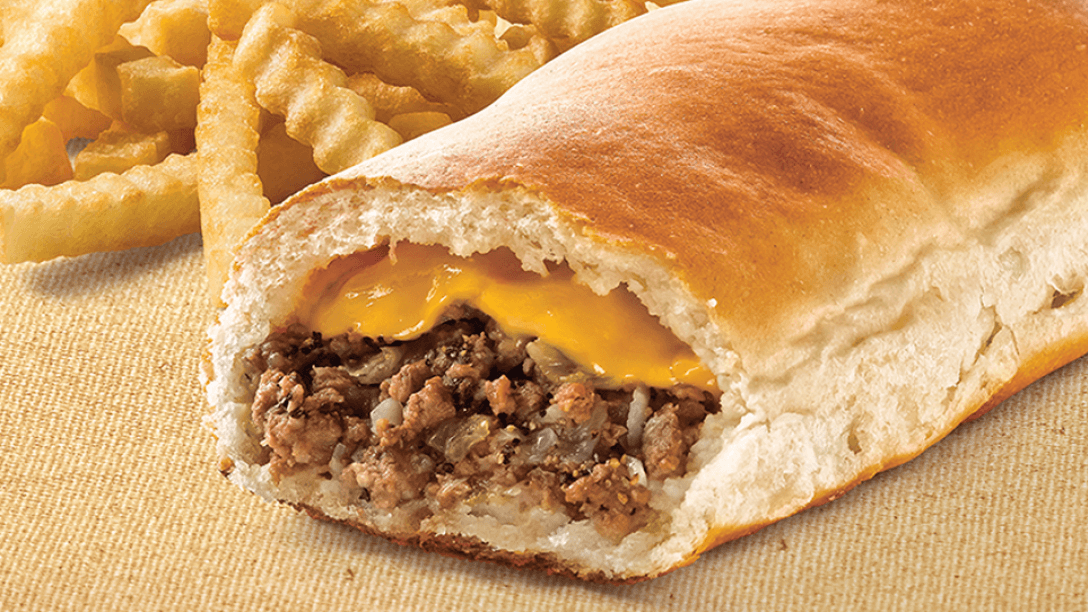 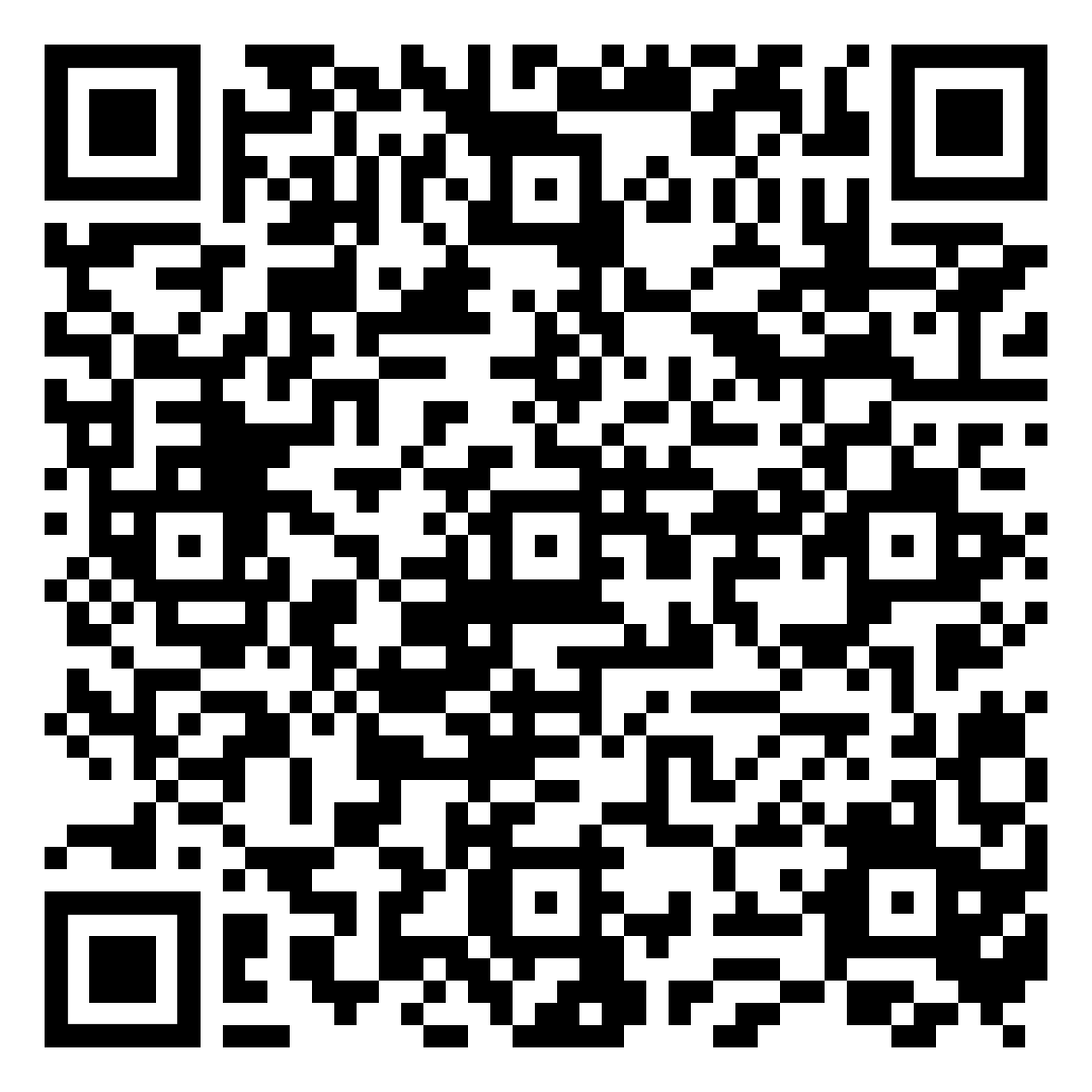 All Hail The Runza 
https://omaha.com/eedition/sunrise/articles/all-hail-the-runza/article_7353b020-8bd4-5270-99c7-05988a2147f9.html
Runza’s Can’t Be Done Fast
https://omaha.com/eedition/sunrise/articles/runza/article_a358bea4-49bf-5a7e-a8ae-500be3812127.html
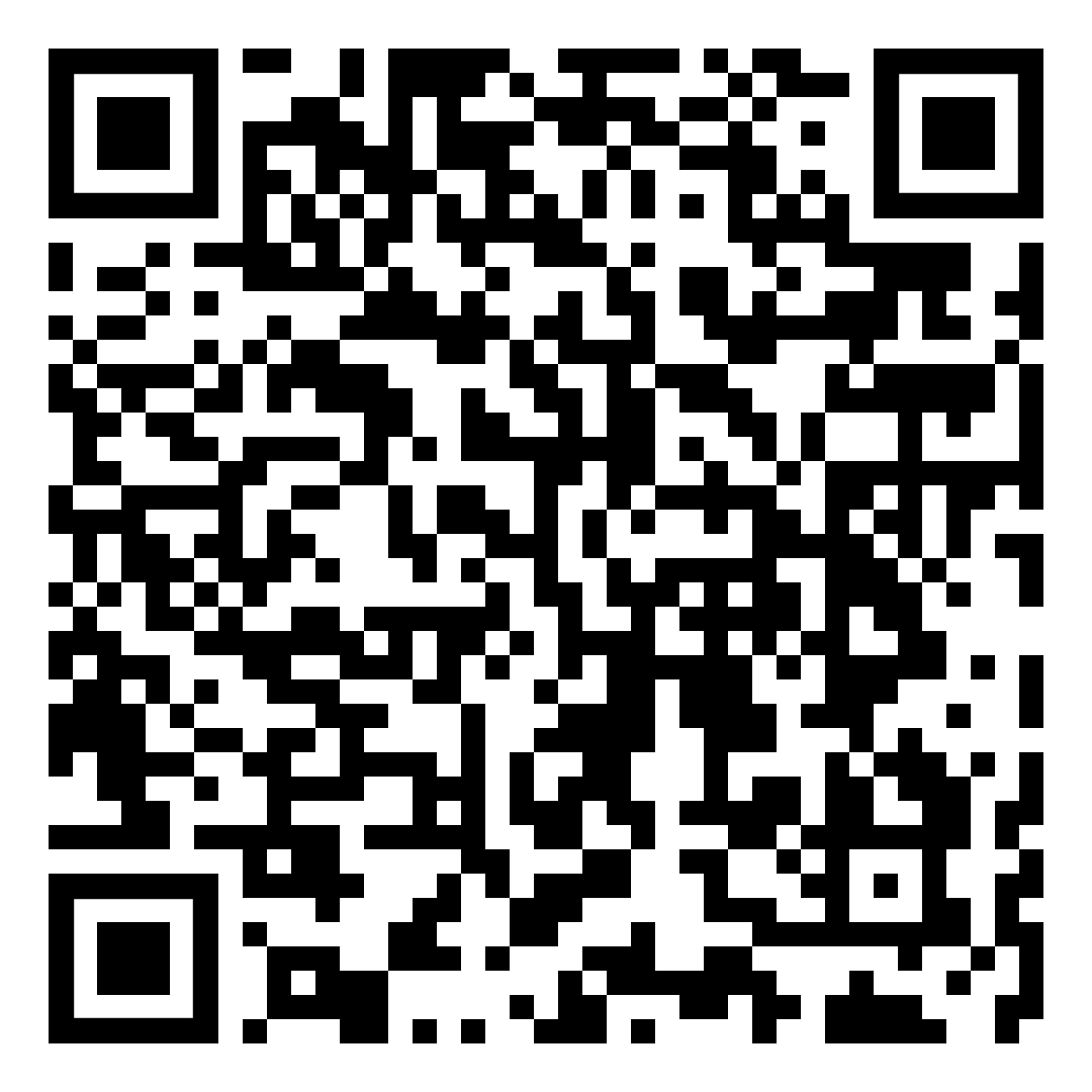 Entrepreneurship in your Community: Creating Your Own Career © 2021 Nebraska Council on Economic Education
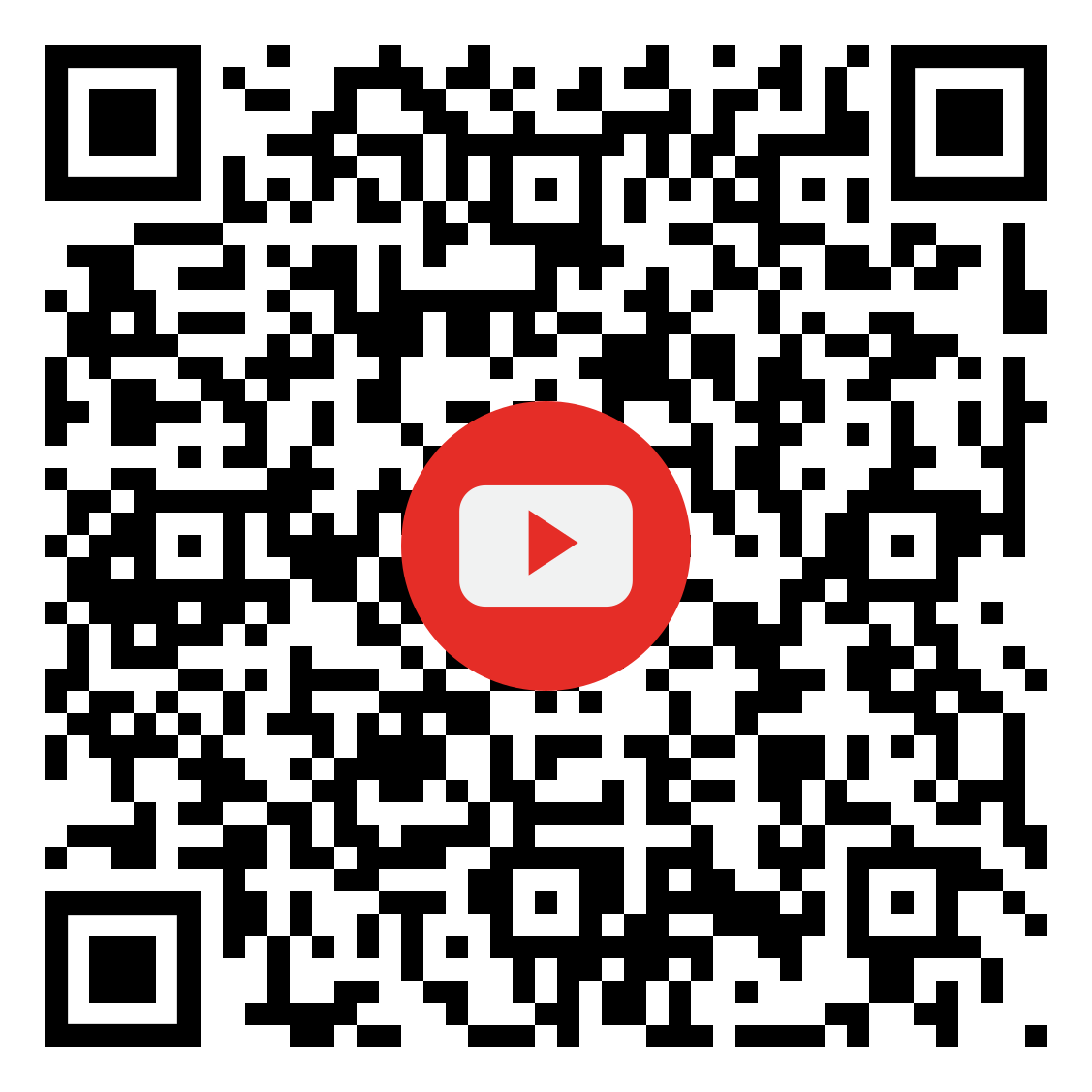 Lesson 1
https://www.youtube.com/watch?v=bwQko9saxK8&feature=emb_logo
Entrepreneurship in your Community: Creating Your Own Career © 2021 Nebraska Council on Economic Education
Lesson 1
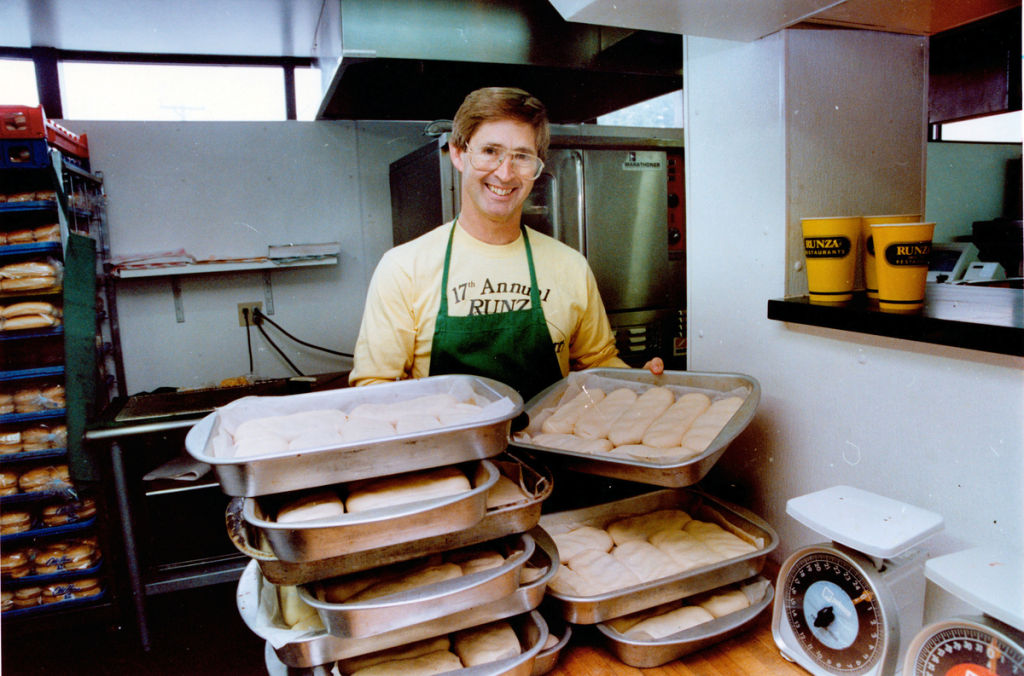 Activity 1-1:  Don Everett Sr.’s Key to Success 
Use the articles you read and the video to answer the following questions. 
Who are the entrepreneurs and what are the main products sold? 

What did Don Everett Sr. make sure to remember as the chain expanded? 

What actions did Don Everett Sr. take in 1966 to start the business? 

What does Don Everett Jr. define as the key to success? 

Compose a brief paragraph that outlines what Donald Everett Jr. considers to be important when owning a business.
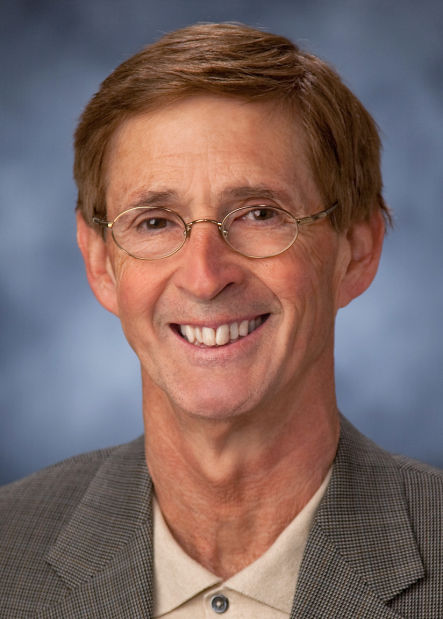 Entrepreneurship in your Community: Creating Your Own Career © 2021 Nebraska Council on Economic Education
Lesson 1
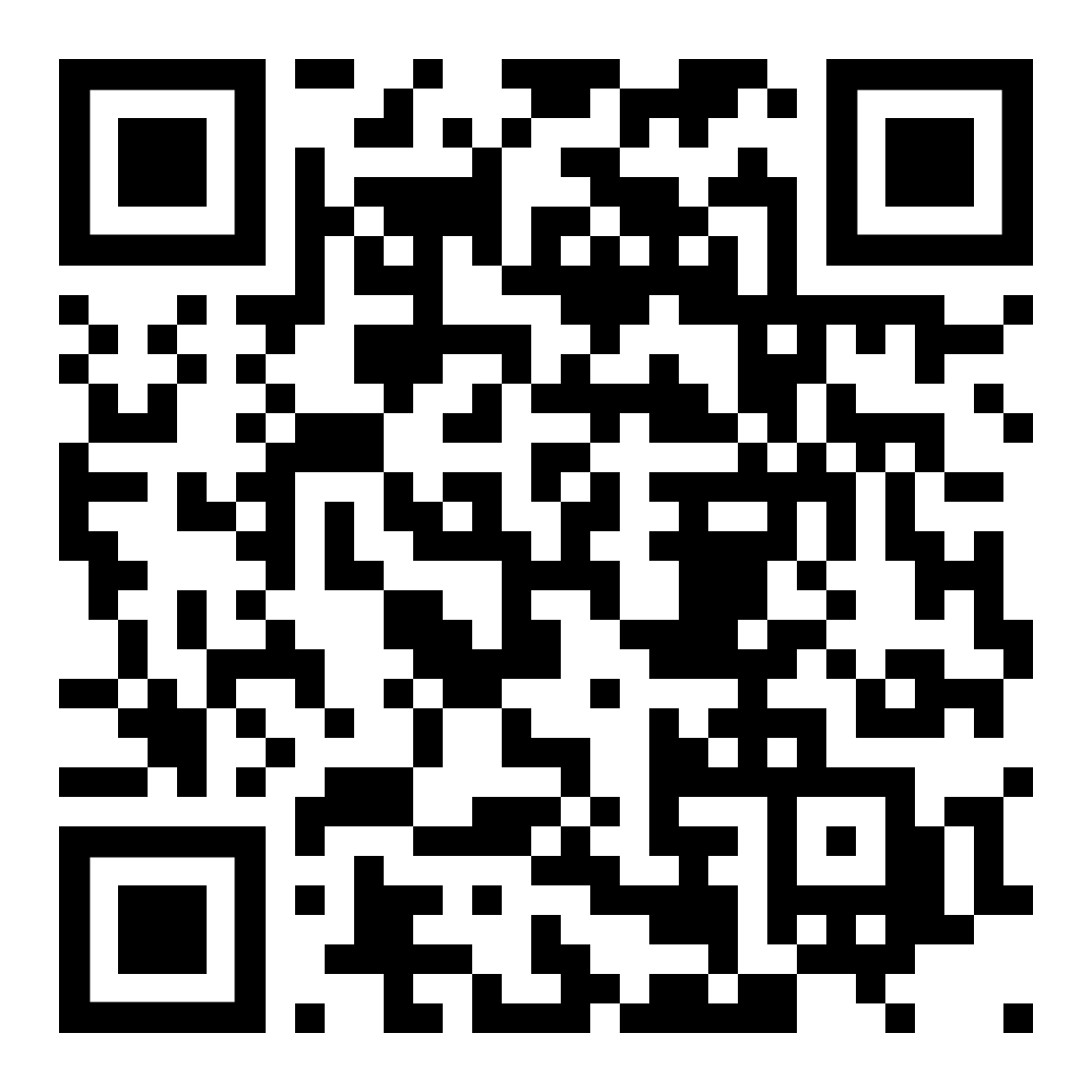 Visit NET and watch an episode of “What If” and answer the following questions based on the video you watched.  
http://netnebraska.org/basic-page/television/what-if
What is the name of the company?
Describe the product(s) made, and how their products have changed over time to stay “up with the times”
Write down the history of the company, paying attention to the motivation of the founders of the company. What lead them to be entrepreneurs?
Are the products sold in local markets, within the state, within the country, or around the world? What makes their product unique and different than other similar products?
Entrepreneurship in your Community: Creating Your Own Career © 2021 Nebraska Council on Economic Education
Lesson 2
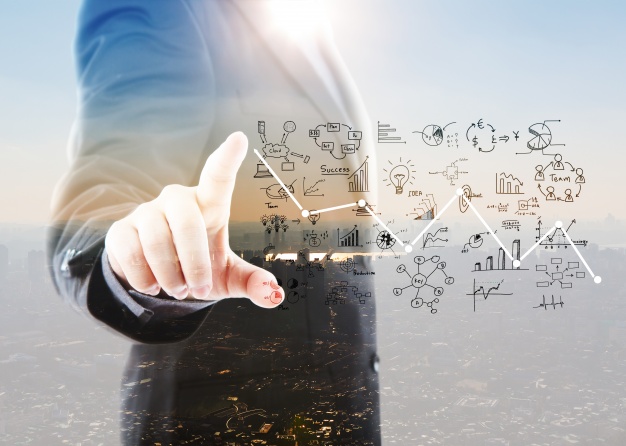 Entrepreneur-Is it me?
Entrepreneurship in your Community: Creating Your Own Career © 2021 Nebraska Council on Economic Education
Lesson 2
Who are some entrepreneurs that you have known or heard of?
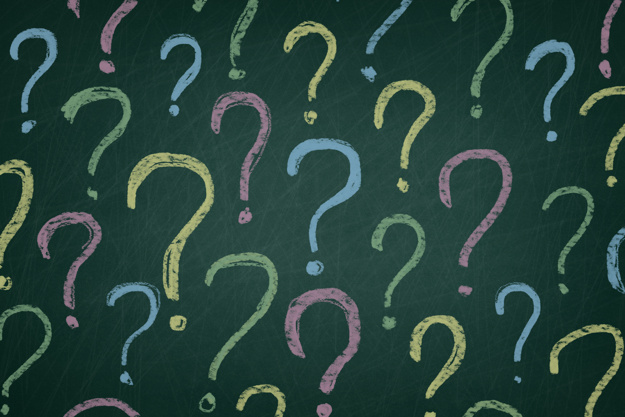 Entrepreneurship in your Community: Creating Your Own Career © 2021 Nebraska Council on Economic Education
Lesson 2
Entrepreneurs:  individuals who use economic resources and create new products or a new business, bearing most of the risks and enjoying most of the rewards.
Human Capital:  The skills and knowledge that people obtain through their education, experience, and training.
Entrepreneurship in your Community: Creating Your Own Career © 2021 Nebraska Council on Economic Education
Lesson 2
Please write down on the provided paper what skills entrepreneurs are likely to possess and that contribute to their human capital.  
Post your answers.
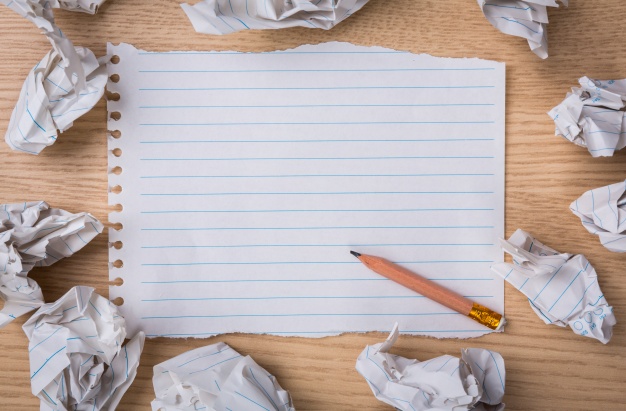 Entrepreneurship in your Community: Creating Your Own Career © 2021 Nebraska Council on Economic Education
Lesson 2
Human Resource:  People who contribute to the production of a good or a service.
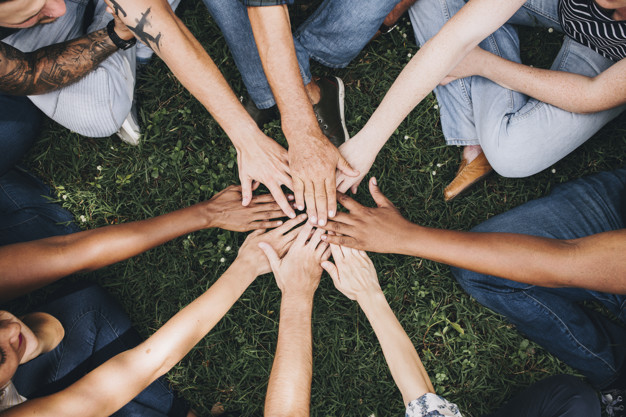 Entrepreneurship in your Community: Creating Your Own Career © 2021 Nebraska Council on Economic Education
Lesson 2
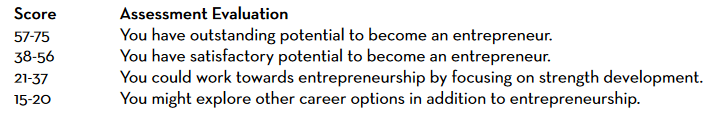 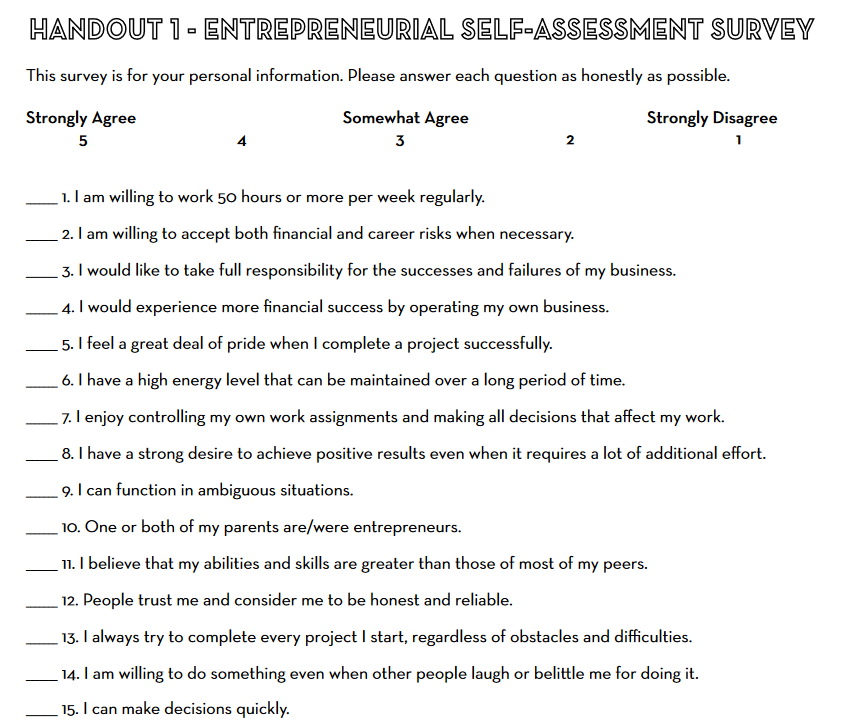 Entrepreneurship in your Community: Creating Your Own Career © 2021 Nebraska Council on Economic Education
Lesson 2
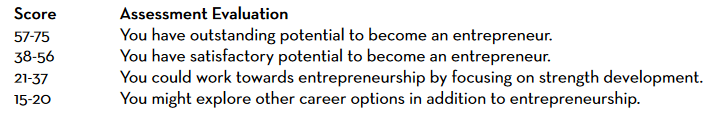 Please find the corner of your room associated with your score.
21-37
15-20
While you are in your groups, please discuss what skills you feel like the people in your group have.  What common skills are there among your score group?  Prepare to have a member of your group report on your findings.
38-56
57-75
Entrepreneurship in your Community: Creating Your Own Career © 2021 Nebraska Council on Economic Education
Lesson 2
Works Hard (Statements 1 and 6)Seventy-seven percent of all entrepreneurs report working 50 hours or more per week, doing a wide variety of time-consuming tasks. Such a time commitment requires a high energy level. 
Wants Financial Success (Statement 4)Entrepreneurs need to establish a reasonable financial goal to achieve through their self-employment. This goal will help you measure how well you are doing in fulfilling your financial needs. 
Is Energetic (Statements 1 and 6)Entrepreneurship requires long hours. You will frequently be unable to control the number of hours required to fulfill all the necessary tasks. You must have a high energy level to respond to the job’s demands. 
Takes Risks (Statement 2)Entrepreneurs are risk takers. They risk their careers, time and money to make their product or business a success. You should feel comfortable taking reasonable risks. 
Has a Need to Achieve (Statements 5 and 8)Entrepreneurs should be willing to set high goals for themselves and enjoy striving to achieve those goals. 
Is Independent (Statements 3 and 7)Entrepreneurs consider the opportunity to be their own boss as one of the major benefits of self-employ- ment. You should feel comfortable working independently and controlling all aspects of your business by yourself.
Entrepreneurship in your Community: Creating Your Own Career © 2021 Nebraska Council on Economic Education
Lesson 2
Has a Self-Employed Parent as a Role Model (Statement 10)Entrepreneurs are more likely to have a parent who is self-employed. A parent’s knowledge about operating a business can contribute to your success. 
Have Self-Confidence (Statements 11 and 14)Entrepreneurs need self-confidence to face major challenges and difficulties within their businesses. Your belief in yourself will help you overcome the problems that affect most self-employed people at some point in their career. 
Has Integrity (Statement 12)Entrepreneurs should treat people ethically and honestly. You should be positive and ethical in your treat- ment of customers so they will want to patronize your business or buy your product. 
Has Determination (Statement 13)Entrepreneurs need determination to overcome business problems and obstacles. This characteristic relates to self-confidence, in that the more you believe in yourself, the more likely you are to strive for success when necessary. 
Adapts to Change (Statement 9 and 15)Entrepreneurs that can adapt to change have three qualities: the capacity to solve problems, the ability to make quick decisions, and the ability to learn from their mistakes. 
Do any of your skills that you wrote down to start the lesson match the skills on these slides?
Entrepreneurship in your Community: Creating Your Own Career © 2021 Nebraska Council on Economic Education
Lesson 2
Please get into groups of 2-3. You are going to choose 2 of the characteristics from the last two slides and brainstorm activities that can help people develop those skills.  
Be prepared to share your answers!
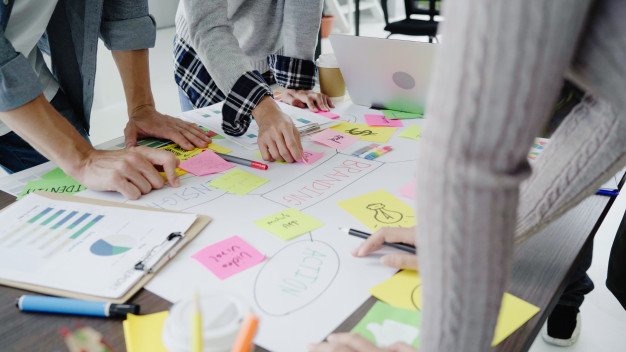 Entrepreneurship in your Community: Creating Your Own Career © 2021 Nebraska Council on Economic Education
Lesson 3
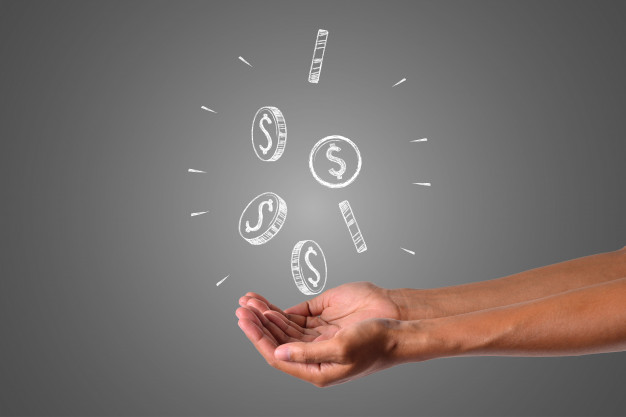 What’s in it for me?
Entrepreneurship in your Community: Creating Your Own Career © 2021 Nebraska Council on Economic Education
Lesson 3
Get into groups of 3-4.  
Assign one person to be the recorder for your group.  
You will have 1 minute to write down all the reasons why a person would want to start their own business.  
See if your group can produce the most written responses.
Entrepreneurship in your Community: Creating Your Own Career © 2021 Nebraska Council on Economic Education
Lesson 3
Please report on how many reasons you produced.  Do not tell any other group the reasons you produced.
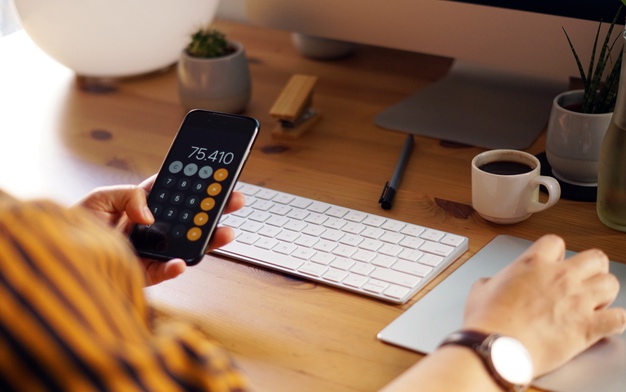 Entrepreneurship in your Community: Creating Your Own Career © 2021 Nebraska Council on Economic Education
Lesson 3
Round 2
You are going to have another minute to record reasons why someone would want to open their own business.  
Two new rules. 
1.  You must use the backside of your paper. 
2.  You cannot use any of the reasons from Round 1. 
The group who has the most responses in Round 2 will get a prize for each team member!
Entrepreneurship in your Community: Creating Your Own Career © 2021 Nebraska Council on Economic Education
Lesson 3
Please record your responses from Round 1 and Round 2 on the board.  
Why were you able to produce more reasons during the second round than you were in the first?
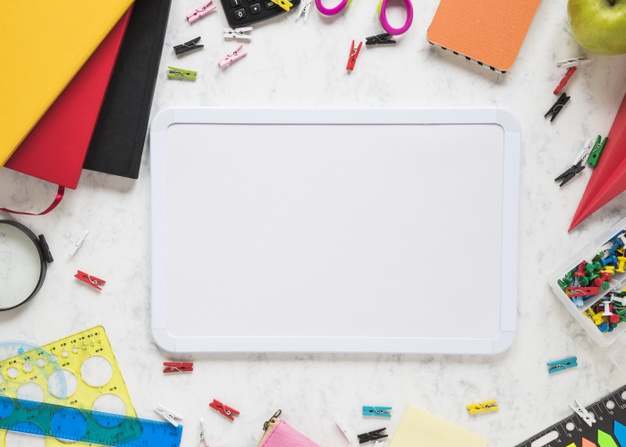 Entrepreneurship in your Community: Creating Your Own Career © 2021 Nebraska Council on Economic Education
Lesson 3
The prize that you were competing for is called an incentive. 
Incentives:  Factors that motivate and influence human behavior.  
The reason you worked harder and produced more during the second round was because you had an incentive.
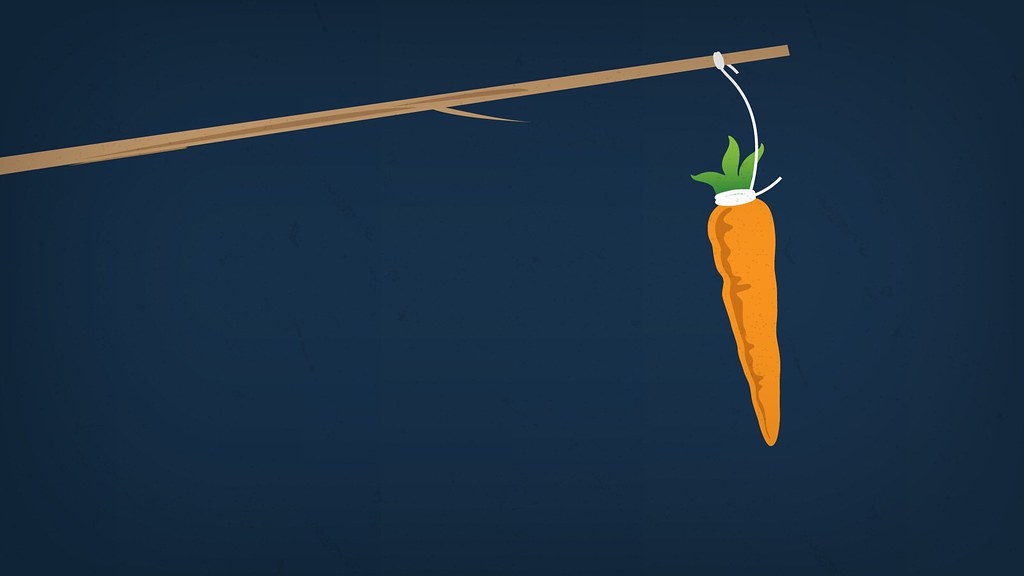 Entrepreneurship in your Community: Creating Your Own Career © 2021 Nebraska Council on Economic Education
Lesson 3
Monetary incentives usually influence people to go into business for themselves.  
People usually want to achieve financial or material gain or avoid financial or material loss.  
Which of your reasons to go into business involve a monetary incentive?
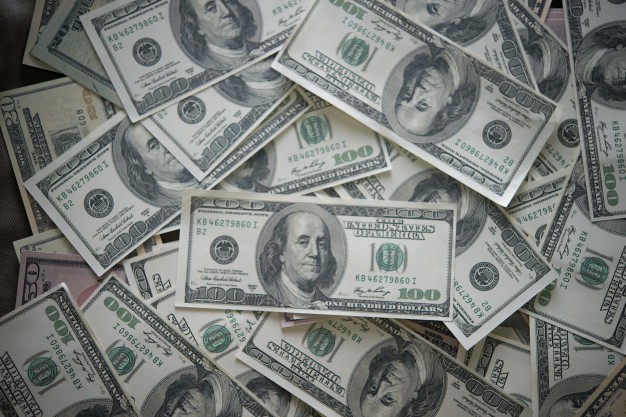 Entrepreneurship in your Community: Creating Your Own Career © 2021 Nebraska Council on Economic Education
Lesson 3
There are personal incentives as well that do not involve money that can impact a person’s decision to start a business. 
Which of your reasons to start a business are personal incentives?
Entrepreneurship in your Community: Creating Your Own Career © 2021 Nebraska Council on Economic Education
Lesson 3
Why are personal incentives important?  How do they influence a person?  
Satisfaction and happiness are important to people.  
Being satisfied or happy with your job is a big reason people might want to own their own business.  
Economists use the term utility.  
Utility:  A person’s happiness or satisfaction when consuming a good or service.
Entrepreneurship in your Community: Creating Your Own Career © 2021 Nebraska Council on Economic Education
Lesson 3
There can be a great deal to gain from having your own business, but you must be willing to give up something as well.  
Trade-offs:  These involve accepting or choosing less of one thing to get more of something else.  
When you start your own business and it begins operations, you have to give up your job working for someone else.
Entrepreneurship in your Community: Creating Your Own Career © 2021 Nebraska Council on Economic Education
Lesson 3
Benefits:  Something that promotes or enhances well-being 
Costs:  something to give up—usually amount paid or required in payment for a purchase. 
To receive the most satisfaction from your decision, you should choose the alternative that gives you the most benefits and the least costs.
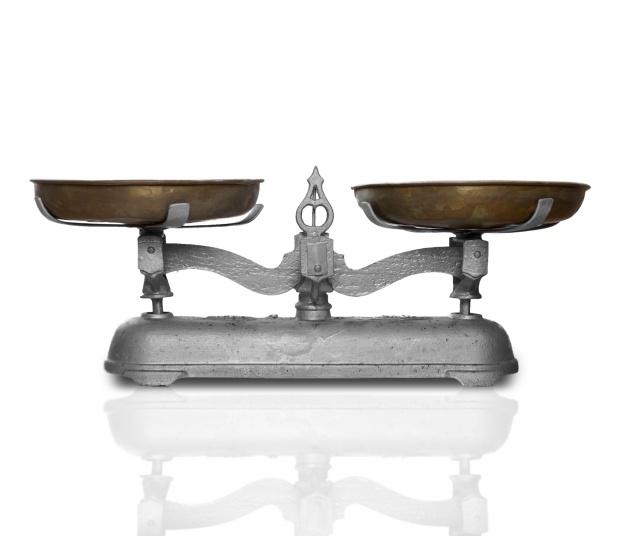 Entrepreneurship in your Community: Creating Your Own Career © 2021 Nebraska Council on Economic Education
Lesson 3
Please work on activity 3-1:  What is the Best Choice?
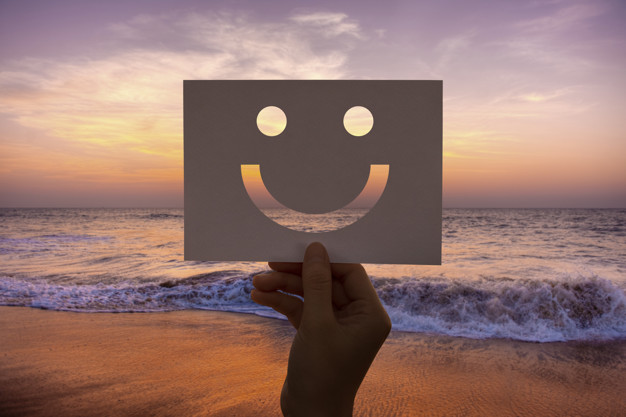 Entrepreneurship in your Community: Creating Your Own Career © 2021 Nebraska Council on Economic Education
Lesson 3
Activity 3-1 Key
Alternative 1: (3 x 1) + (5 x 3) + (1 x 3) + (4 x 2) + (2 x 2) = 33
Alternative 2: (3 x 3) + (5 x 2) + (1 x 1) + (4 x 1) + (2 x 1) = 26
Alternative 3: (3 x 2) + (5 x 1) + (1 x 2) + (4 x 3) + (2 x 3) = 31
Entrepreneurship in your Community: Creating Your Own Career © 2021 Nebraska Council on Economic Education
Lesson 3
Entrepreneurship in your Community: Creating Your Own Career © 2021 Nebraska Council on Economic Education
Lesson 3
Please work on Activity 3-2 in groups of 2-3.  
Please do not complete the final question about opportunity costs.  
You have 10 minutes.
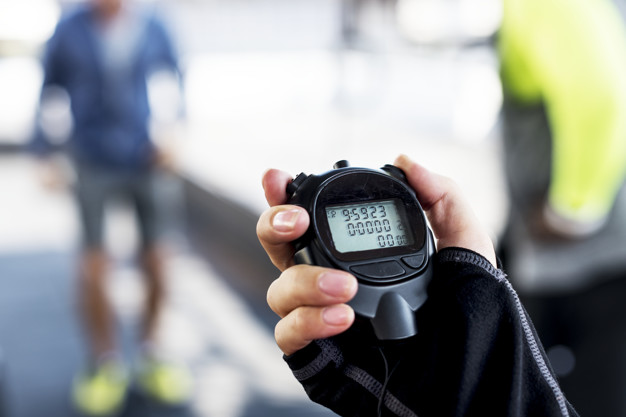 Entrepreneurship in your Community: Creating Your Own Career © 2021 Nebraska Council on Economic Education
Lesson 3
What alternative should Indy Pendant select to receive the greatest satisfaction?  Sue Curity? 
Both women used the same criteria to evaluate the same alternatives so why did they select different alternatives?
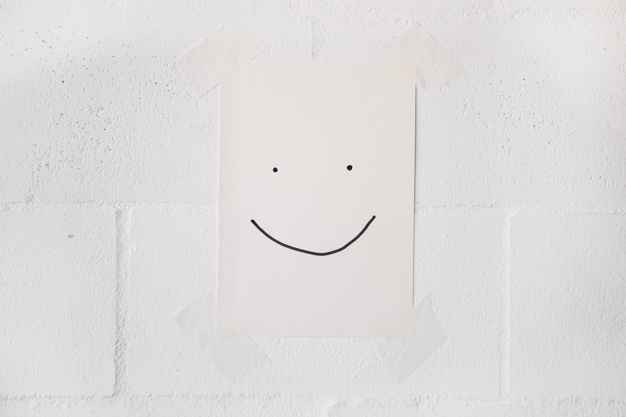 Entrepreneurship in your Community: Creating Your Own Career © 2021 Nebraska Council on Economic Education
Lesson 3
Both women need to consider their own values when making decisions to gain the most satisfaction from their decision.  We always make trade-offs when we make decisions.  
Opportunity Cost:  The forgone benefit of the next best alterative when scarce resources are used for one purpose rather than another. 
What is Indy’s opportunity cost? 
What is Sue’s opportunity cost? 
You now have 3-5 minutes to finish the last question on Activity 3-2.
Entrepreneurship in your Community: Creating Your Own Career © 2021 Nebraska Council on Economic Education
Lesson 3
Please complete Activity 3-3:  What would YOU choose?
Once you complete Activity 3-3 we will be discussing.
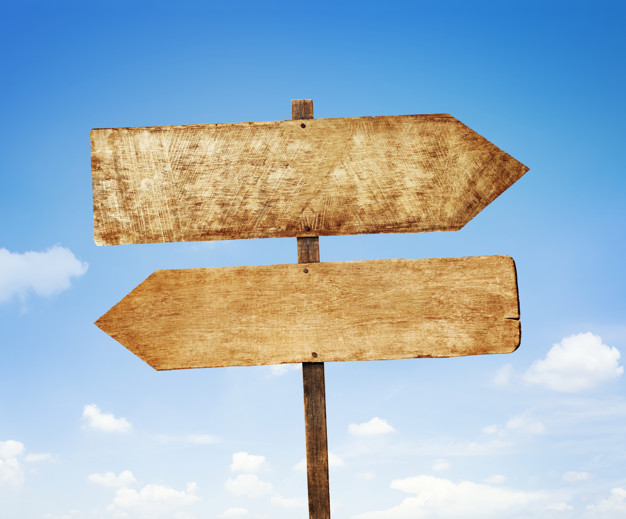 Entrepreneurship in your Community: Creating Your Own Career © 2021 Nebraska Council on Economic Education
Lesson 3
Entrepreneurs must
Analyze the costs and benefits of going into business.
Make trade-offs that will result in the greatest satisfaction from the decision they make. 
Give something up for the alternative they choose and that is the opportunity cost of making their decision.
Entrepreneurship in your Community: Creating Your Own Career © 2021 Nebraska Council on Economic Education
Lesson 4
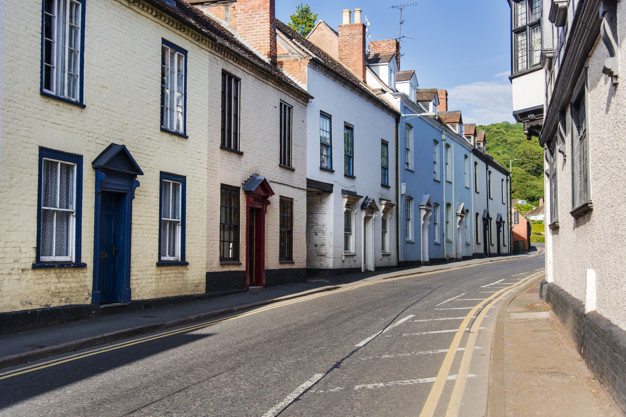 Entrepreneurship opportunities in my community
Entrepreneurship in your Community: Creating Your Own Career © 2021 Nebraska Council on Economic Education
Lesson 4
What types of businesses do you see in your community?
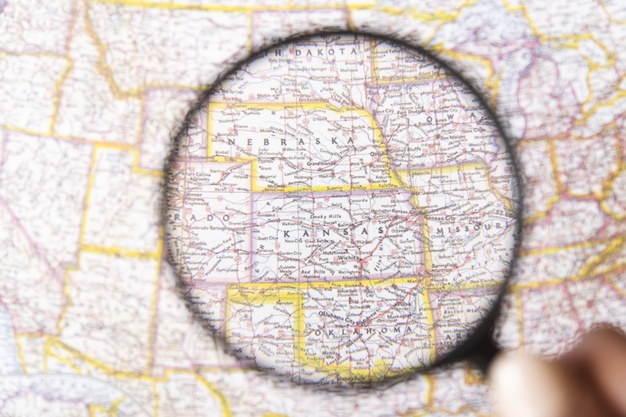 Entrepreneurship in your Community: Creating Your Own Career © 2021 Nebraska Council on Economic Education
Lesson 4
How have the businesses in your community changed in the last year? 5 years? 10 years?
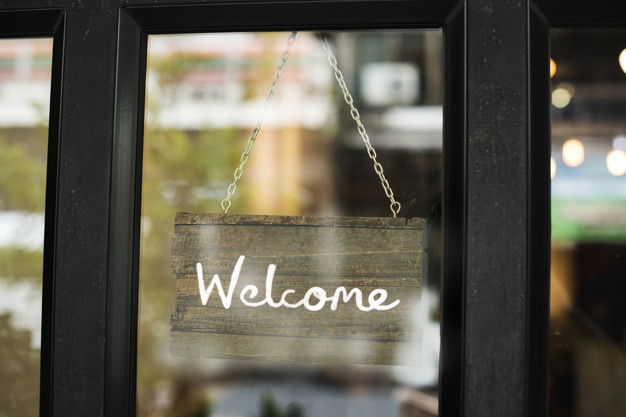 Entrepreneurship in your Community: Creating Your Own Career © 2021 Nebraska Council on Economic Education
Lesson 4
You are going to create a profile of businesses in your community and how they have changed over the last 30 years. 
You will be creating an infographic using the software of your choice and present it to your class.
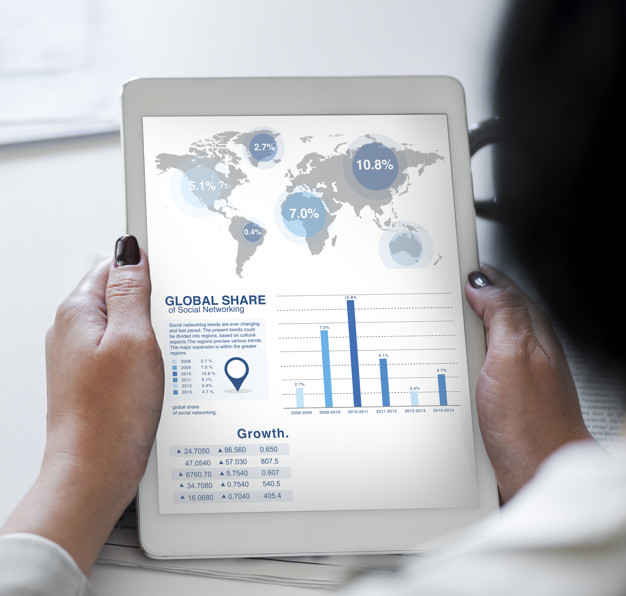 Entrepreneurship in your Community: Creating Your Own Career © 2021 Nebraska Council on Economic Education
Lesson 4
Demographics:  the statistical data or characteristics of human populations within a particular area.  
Your profiles will include demographics about your community.
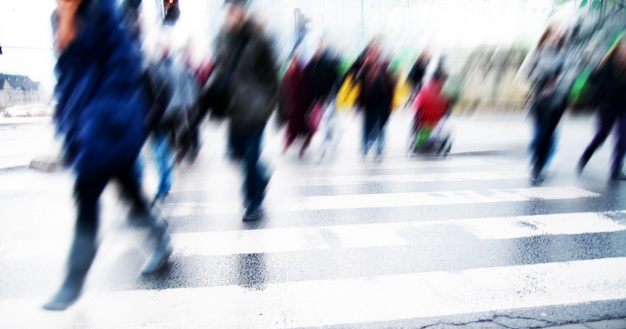 Entrepreneurship in your Community: Creating Your Own Career © 2021 Nebraska Council on Economic Education
Lesson 4
Please review the objectives for Activity 4-1 
Guidelines:
All group members must be a part of the oral presentation.
The infographic should highlight the data visually using colorful charts, graphs, images, etc.
The infographic should be at least 11 x 17 in print.
What kind of demographic data might businesses want to know about a community?
Entrepreneurship in your Community: Creating Your Own Career © 2021 Nebraska Council on Economic Education
Lesson 4
Median:  This is the middle number of a set of numbers that divides numerically ordered data into two equal halves.
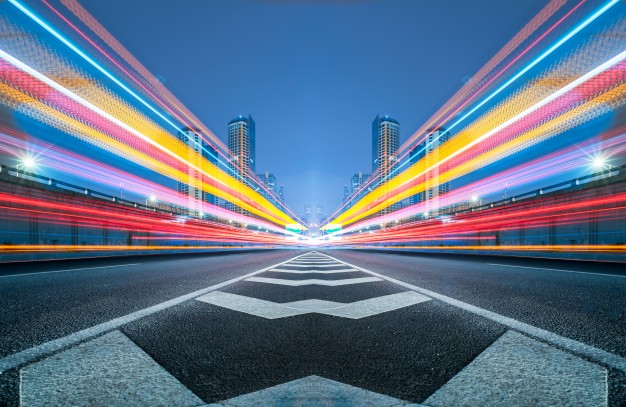 Entrepreneurship in your Community: Creating Your Own Career © 2021 Nebraska Council on Economic Education
Lesson 4
Your profiles need to include the following. 
age breakdown
median age
number of people by gender
total population 
projected population
employed persons and unemployment rate
income levels and median income
education level of population
ethnic breakdown of population
breakdown of industries and businesses.
Entrepreneurship in your Community: Creating Your Own Career © 2021 Nebraska Council on Economic Education
Lesson 4
What are the demographic trends in the community?
Based on these trends, what do you think the community will look like in 5-10 years?
Were there any demographics that were unexpected?  If so, what were they?
Why would information like this be helpful to entrepreneurs?
Where do entrepreneurs and business owners sell goods and/or services?
Entrepreneurship in your Community: Creating Your Own Career © 2021 Nebraska Council on Economic Education
Lesson 4
Entrepreneurs and business owners sell goods and/or services.  
Goods:  things that satisfy people’s wants
Services:  actions that satisfy people’s wants.
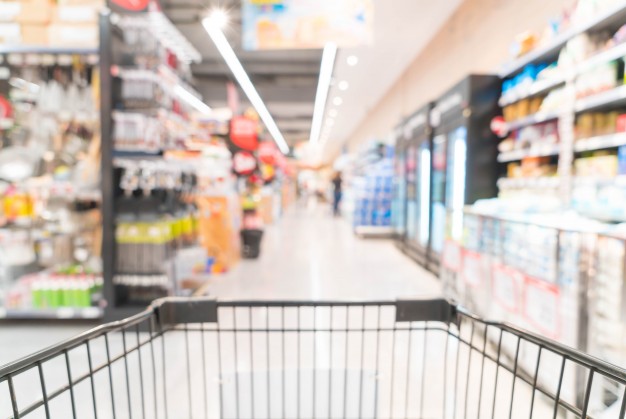 Entrepreneurship in your Community: Creating Your Own Career © 2021 Nebraska Council on Economic Education
Lesson 4
Market:  a place where entrepreneurs, or sellers, exchange goods and services with buyers.
These can exist physically and/or virtually, wherever goods and services are sold. 
Think back to your research, what are some goods and services that are prevalent in your community today?
Entrepreneurship in your Community: Creating Your Own Career © 2021 Nebraska Council on Economic Education
Lesson 4
Please look at Activity 4-1:  What’s Missing in the Market?
What are two goods and two services that are missing or underrepresented in their local community?
Record your answers on your handout.  
You have 5-7 minutes.
Entrepreneurship in your Community: Creating Your Own Career © 2021 Nebraska Council on Economic Education
Lesson 4
Incentives:  perceived benefits or costs that influence the behavior of entrepreneurs and business owners.
What are some incentives for entrepreneurs for starting a business?
Entrepreneurship in your Community: Creating Your Own Career © 2021 Nebraska Council on Economic Education
Lesson 4
Review
Markets exist when buyers and sellers can come together and exchange goods and services. 
Entrepreneurs will enter potential markets when there are incentives that encourage them to allocate their resources in that market. 
This incentive is many times the profit from their business but there are a lot of personal or other reasons to own a business (see Lesson 3). 
To maximize their profit, entrepreneurs need to be aware of changes and trends in the demographics of their community so they can better meet the needs of their potential customers.
Entrepreneurship in your Community: Creating Your Own Career © 2021 Nebraska Council on Economic Education
Lesson 5
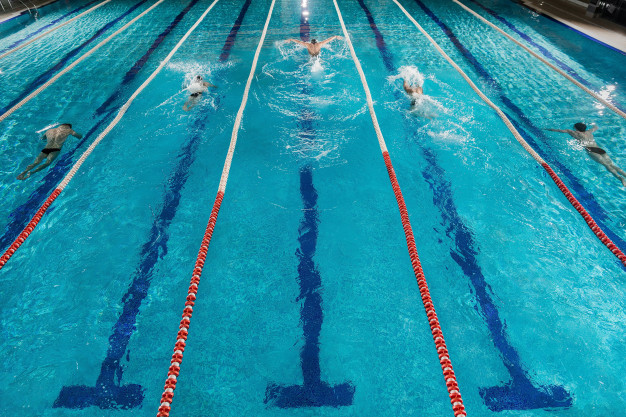 Competition and Market Structures
Entrepreneurship in your Community: Creating Your Own Career © 2021 Nebraska Council on Economic Education
Lesson 5
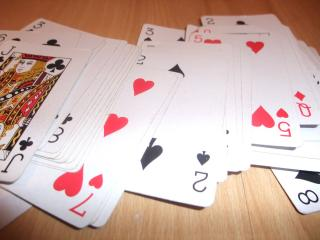 Divide into two groups, buyers and sellers.
Competitive Market:  These occur when there are many sellers selling the same product.  
Please take the time to read the instructions for your given group.
You will get a card that represents either:
The minimum amount the seller can sell the item for.
The maximum amount the buyer can pay for the item. 
Sellers want to sell for as much as you can, but you have to at least charge enough to cover their costs.  The number on your card is the minimum you would want to charge based on the costs to produce to the good.
Buyers want to pay the lowest amount for any good or service they buy.  The number on the card is the highest you value the item, but you would prefer to buy it for less.
Entrepreneurship in your Community: Creating Your Own Career © 2021 Nebraska Council on Economic Education
Lesson 5
Profit:  the amount that remains after a business pays the cost of producing a good or service.  (revenue-costs)
Loss:  When a business pays more for production than the receive in revenue.  (costs>revenue)
Entrepreneurship in your Community: Creating Your Own Career © 2021 Nebraska Council on Economic Education
Lesson 5
Activity 5-2:  Earnings Recording Sheet
If the trade is at a price of $5.50 and the seller has the card 3, then they should record $5.50 – 3.00 = $2.50 in the Profit or Loss column of their handout. Conversely, if the buyer has card 10, then they should record $10 –5.50 = $4.50 in their Profit or Loss column.
SELLER
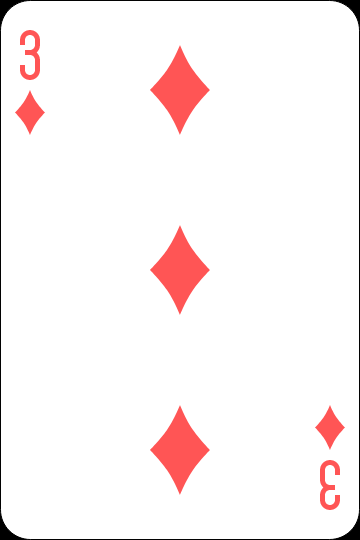 PROFIT
PRICE YOU AGREED UPON
LOSS
BUYER
PROFIT
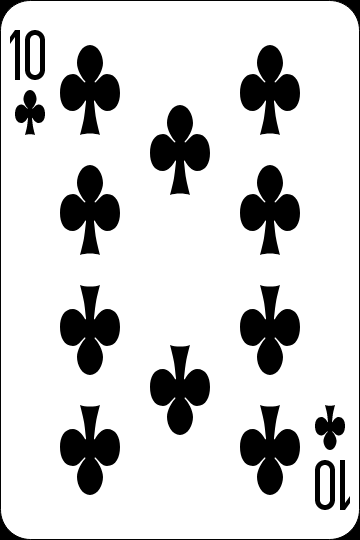 PRICE YOU AGREED UPON
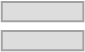 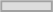 LOSS
Entrepreneurship in your Community: Creating Your Own Career © 2021 Nebraska Council on Economic Education
Lesson 5
Do not show anyone your card. 
You will have 3 minutes to make as many sales/purchases as you can. 
Each buyer (seller) is free to negotiate a trading price with any seller (buyer)—but only in increments of 50 cents. So, prices can be $1.00, or $1.50, or $2.00, or $2.50 and so on. 
Buyers and sellers may want to call out prices at which they would buy or sell and see if that helps in making a trade. 
When a buyer and seller agree on a price, buyer and seller should also record their successful trade in Activity 5-2: Earnings Recording Sheet. Then share your agreed upon price to the teacher for verification. If a trade does not follow the rules, the buyer and seller will be sent back to the market by the teacher.
If the trade was accepted, turn in your cards, and get new cards from the teacher and go back into the market to buy or sell again. You can complete as many trades in a round as possible. The more trades the more potential for profit.
After each round, when the teacher calls time, go back to your seats to calculate profit of trades from that round. 
At the end of the activity, the seller and buyer with the highest earnings will each receive a prize!
Entrepreneurship in your Community: Creating Your Own Career © 2021 Nebraska Council on Economic Education
Lesson 5
Please add up your total earnings from all rounds.  
Who is the top seller?  Who is the top buyer?
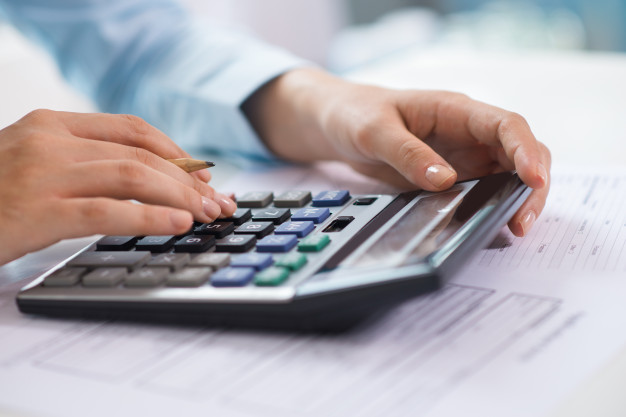 Entrepreneurship in your Community: Creating Your Own Career © 2021 Nebraska Council on Economic Education
Lesson 5
Who determined the price?  The sellers or the buyers?
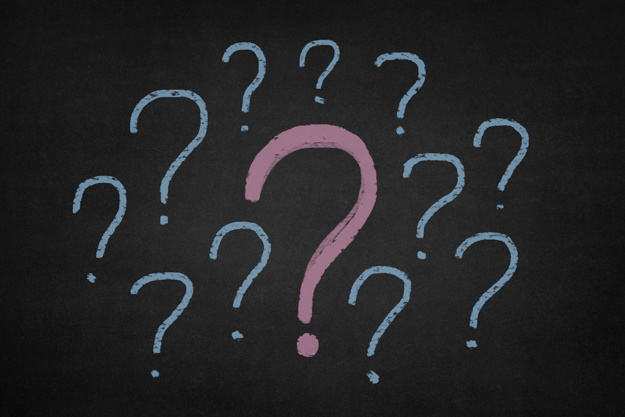 Entrepreneurship in your Community: Creating Your Own Career © 2021 Nebraska Council on Economic Education
Lesson 5
Price:  the amount of money that a buyer must pay to acquire a good or service.  This is determined by buyers and sellers interacting.
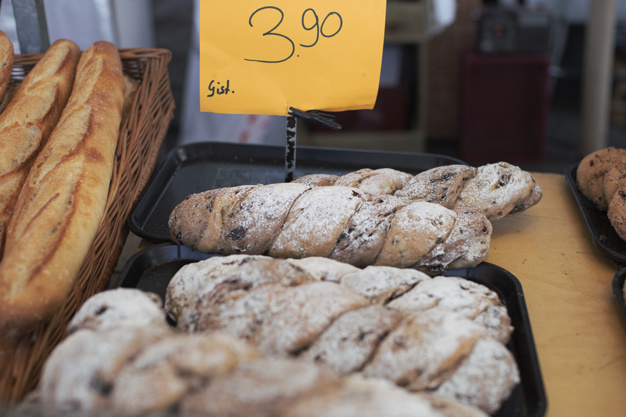 Entrepreneurship in your Community: Creating Your Own Career © 2021 Nebraska Council on Economic Education
Lesson 5
The supply curve is a schedule showing amounts of a good or service that sellers (or a seller) are willing and able to offer at various prices during some period.
Entrepreneurship in your Community: Creating Your Own Career © 2021 Nebraska Council on Economic Education
Lesson 5
The demand curve is a schedule showing amounts of a good or service that buyers (or a buyer) are willing and able to purchase at various prices during some period.
Entrepreneurship in your Community: Creating Your Own Career © 2021 Nebraska Council on Economic Education
Lesson 5
Equilibrium:  The market clearing price where the quantity supplied equals the quantity demanded, graphically it is the point where the demand and supply curves cross and are equal.
Entrepreneurship in your Community: Creating Your Own Career © 2021 Nebraska Council on Economic Education
Lesson 5
Surplus: occurs when prices are too high and the amount that buyers are willing and able to buy is lower than the amount that sellers are willing and able to sell
Entrepreneurship in your Community: Creating Your Own Career © 2021 Nebraska Council on Economic Education
Lesson 5
Shortage:  occurs when prices are too low, and the amount buyers are willing and able to buy is greater than the amount sellers are willing and able to sell.
Entrepreneurship in your Community: Creating Your Own Career © 2021 Nebraska Council on Economic Education
Lesson 5
An entrepreneur in a competitive market cannot charge any price they desire. The market forces of supply and demand influence what can be charged. If the price is too high, fewer buyers want to buy the product and if the price is too low, fewer sellers want to sell the product.
Monopoly:  a market where the entrepreneur or seller is the only one selling a product, they have more flexibility in their pricing because buyers have limited opportunities to buy that product
Entrepreneurship in your Community: Creating Your Own Career © 2021 Nebraska Council on Economic Education
Lesson 6
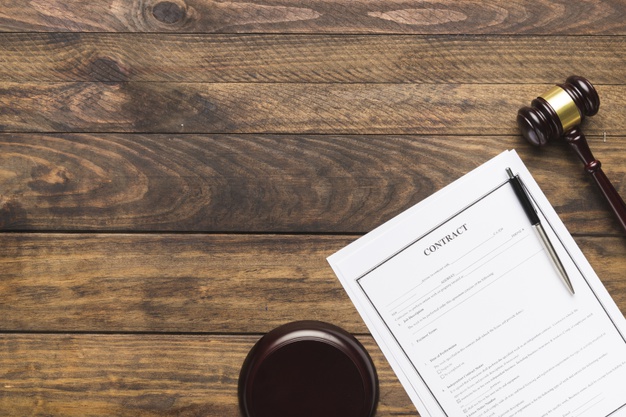 Legal Forms of Business
Entrepreneurship in your Community: Creating Your Own Career © 2021 Nebraska Council on Economic Education
Lesson 6
Entrepreneurship in your Community: Creating Your Own Career © 2021 Nebraska Council on Economic Education
Lesson 6
https://www.youtube.com/watch?v=nzRi-I1MYHw
Entrepreneurship in your Community: Creating Your Own Career © 2021 Nebraska Council on Economic Education
Lesson 6
https://www.youtube.com/watch?v=ARuOtcn6Qq4
Entrepreneurship in your Community: Creating Your Own Career © 2021 Nebraska Council on Economic Education
Lesson 6
Let’s brainstorm! 
What do we know about each legal forms of business?
Number of owners for each (one, two, what are shareholders)?
Difficult or easy to set up and get started?
Who gets the profit, if any? 
How are decisions made?
Entrepreneurship in your Community: Creating Your Own Career © 2021 Nebraska Council on Economic Education
Lesson 6
Liability means responsibility. Entrepreneurs as owners of firms are responsible for the bills of the firm, quality of the product, and safety of the product. How much responsibility depends on the legal form the business takes.
Limited liability means the responsibility of the owner(s) is limited to the dollar amount invested in the business. If financial obligations are larger than this, then the owner is not obligated to cover the obligation. For instance, personal assets could not be taken to meet the obligation.
Unlimited liability means the responsibility of the owner(s) is unlimited. If financial obligations are more than the owner has invested in the company, then the owner could have to give up personal assets, like a car, to satisfy the financial obligation.
Entrepreneurship in your Community: Creating Your Own Career © 2021 Nebraska Council on Economic Education
Lesson 6
https://www.youtube.com/watch?v=RrUKlyNKYIo
Entrepreneurship in your Community: Creating Your Own Career © 2021 Nebraska Council on Economic Education
Lesson 6
A sole proprietorship is a form of business organization that is owned and managed by one individual who assumes all risk of loss and receives all profits. There is one owner, and no stock has been issued.  The owner of the company faces unlimited liability.
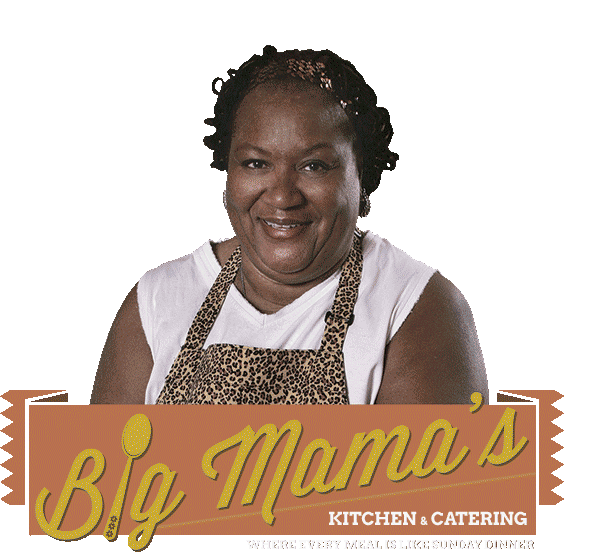 Entrepreneurship in your Community: Creating Your Own Career © 2021 Nebraska Council on Economic Education
Lesson 6
A partnership is just like a sole proprietorship, except there is more than one owner. The owners assume all risk of loss and receive all the profit. The owners of the company face unlimited liability.
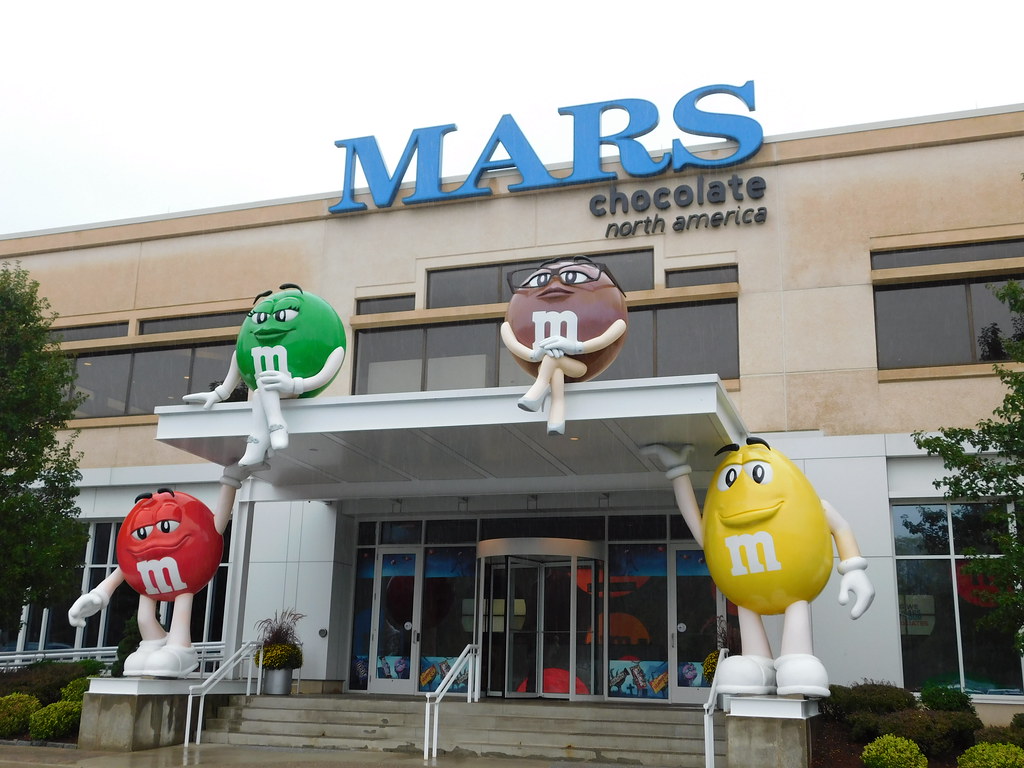 Entrepreneurship in your Community: Creating Your Own Career © 2021 Nebraska Council on Economic Education
Lesson 6
A corporation is a form of business where shares of ownership have been issued in the form of stock. Owners of the stock have limited liability. There can be a few, or millions of owners of the company. This type of business organization is created by law, functions as a separate legal entity, and is owned its stockholders. Stockholders are at risk only for the amount of their financial investment.
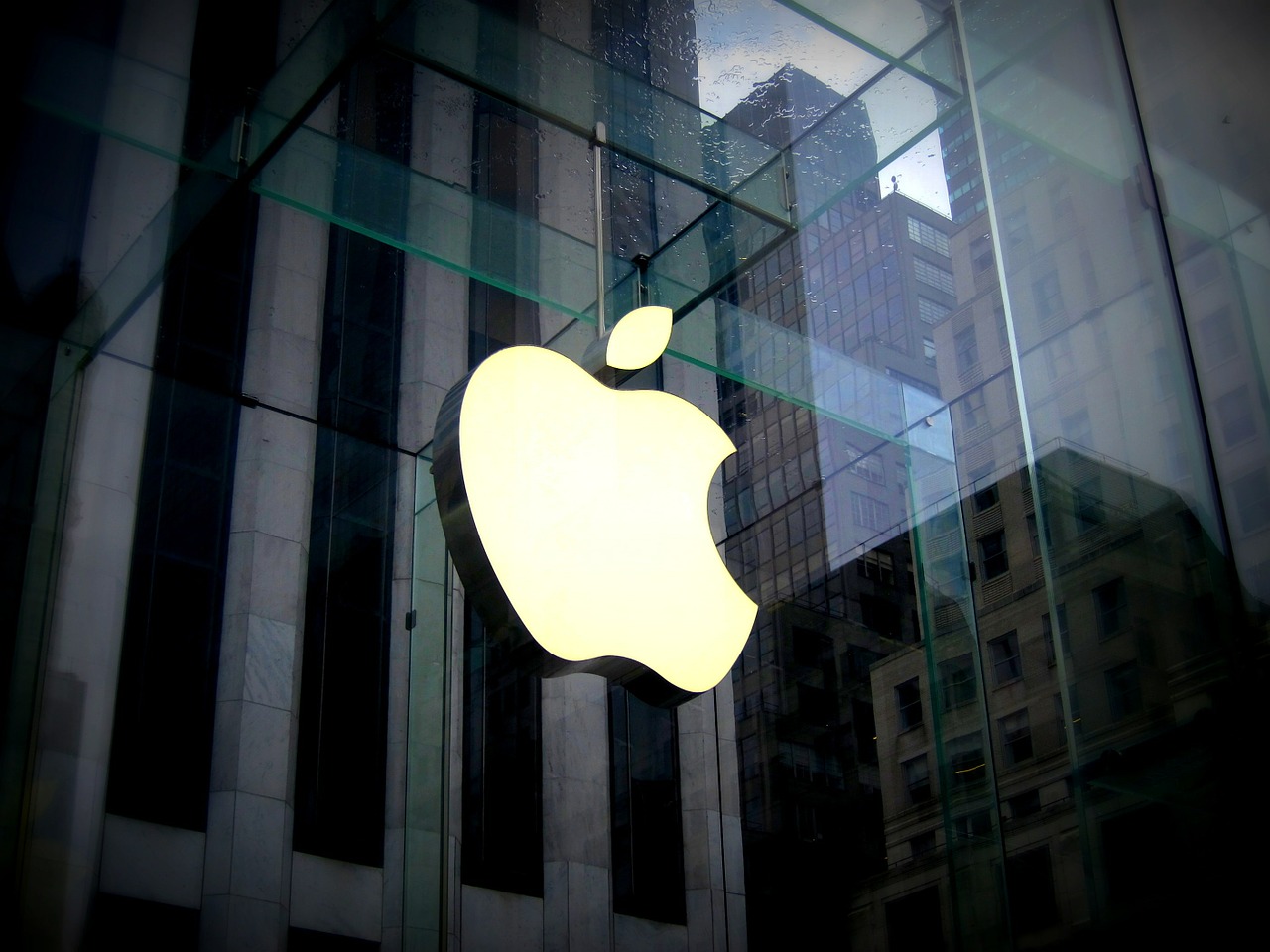 Entrepreneurship in your Community: Creating Your Own Career © 2021 Nebraska Council on Economic Education
Lesson 6
A franchise is a type of ownership by which an individual pays a fee to purchase the rights to use the company’s name and production of its products/services. The purchaser agrees to meet certain quality standards, provide certain products in exchange for training services, advertising campaign, production equipment, software, etc.
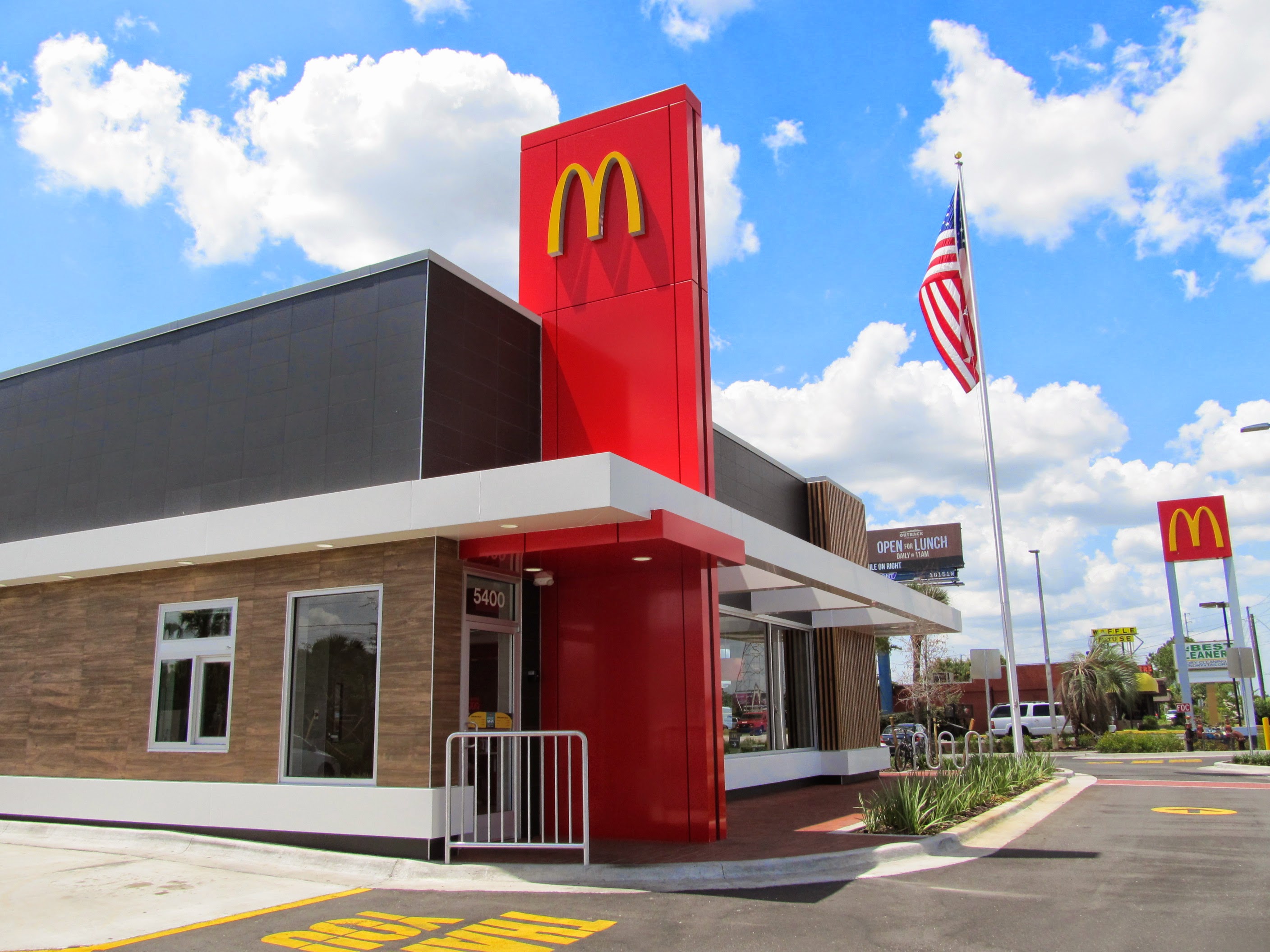 Entrepreneurship in your Community: Creating Your Own Career © 2021 Nebraska Council on Economic Education
Lesson 6
Lets take a look at Activity 6-1:  Advantages and Disadvantages-Legal Forms of Business 
Take notes while we discuss the following questions. 
What would be the advantages of each type of business ownership?  
Which legal form of business is the easiest to start?
Which form of business makes it easier to raise financial capital?
Which form of business limits the liability of the owner? 
Which forms of ownership make the best use of brand recognition?
What disadvantages exist for each of the four forms of business ownership?
Which forms of business are more difficult to start?
Which form of business puts the most liability on the owner? 
Which forms of business do not continue beyond the initial owner?
Which form of ownership limits the independence and creativity of the entrepreneur?
Entrepreneurship in your Community: Creating Your Own Career © 2021 Nebraska Council on Economic Education
Lesson 6
Review your lists from Activity 6-1 while viewing some videos.
Put an * by the examples/points that you have listed already.  
If you learn something new, add it to your worksheet.
Entrepreneurship in your Community: Creating Your Own Career © 2021 Nebraska Council on Economic Education
Lesson 6
https://www.youtube.com/watch?v=UGSlED1Jx1Y
Entrepreneurship in your Community: Creating Your Own Career © 2021 Nebraska Council on Economic Education
Lesson 6
https://www.youtube.com/watch?v=ygOUQxts6KQ
Entrepreneurship in your Community: Creating Your Own Career © 2021 Nebraska Council on Economic Education
Lesson 6Sole Proprietorship
Advantages
Disadvantages
Low start-up costs
Greatest freedom
All profits to owner
Owner in direct control
Unlimited liability
Lack of continuity
Difficulty in raising capital
Entrepreneurship in your Community: Creating Your Own Career © 2021 Nebraska Council on Economic Education
Lesson 6Partnership
Advantages
Disadvantages
Easy to form
Low start-up costs
Additional resources available from two or more owners
Unlimited liability
Lack of continuity
Divided authority
Difficulty in finding suitable partner; responsible for partner decisions
Entrepreneurship in your Community: Creating Your Own Career © 2021 Nebraska Council on Economic Education
Lesson 6Corporation
Advantages
Disadvantages
Limited liability
Specialized management
Ease of raising capital
Life of business is infinite
Close regulation
Most expensive to organize
Extensive record-keeping
Entrepreneurship in your Community: Creating Your Own Career © 2021 Nebraska Council on Economic Education
Lesson 6Franchise
Advantages
Disadvantages
Potentially smaller than usual capital investment
Prior public acceptance of product; established branding and marketing; greatly reduces rate of business failure.
Better than average profit margins
Management assistance
Possible high franchiser fee
Some loss of independence
Possible difficulties in canceling contract
Entrepreneurship in your Community: Creating Your Own Career © 2021 Nebraska Council on Economic Education
Lesson 6
Break into groups and work on Activity 6-2. 
Make sure that you have around 4 local businesses under each form of business ownership. 
Consider many industries and examples of various goods and services.  
You have 5 minutes. 
Be ready to report your answers to the class.
Entrepreneurship in your Community: Creating Your Own Career © 2021 Nebraska Council on Economic Education
Lesson 6
Let’s see what you wrote down!
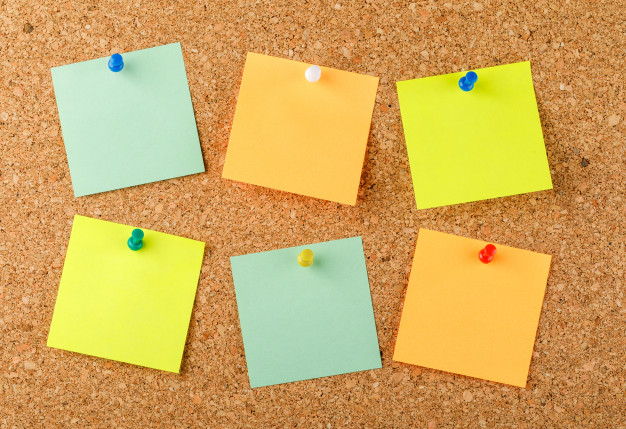 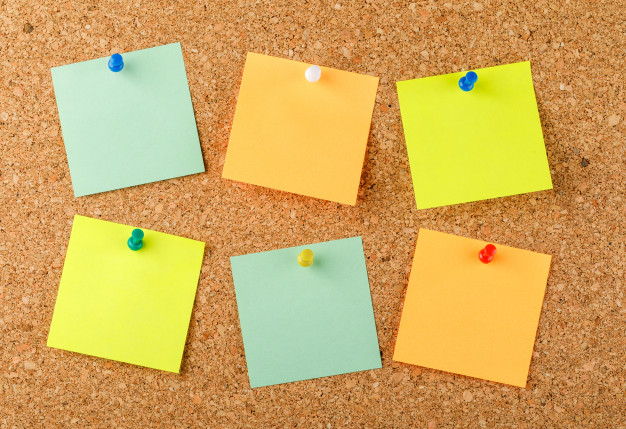 Entrepreneurship in your Community: Creating Your Own Career © 2021 Nebraska Council on Economic Education
Lesson 6
For Activity 6-3 you are going to interview an entrepreneur in your community.  
Make sure you request permission for the interview and for any audio or video recording you will utilize. 
You will be presenting your interview in a 3-5 minute presentation to the class.
Entrepreneurship in your Community: Creating Your Own Career © 2021 Nebraska Council on Economic Education
Lesson 7
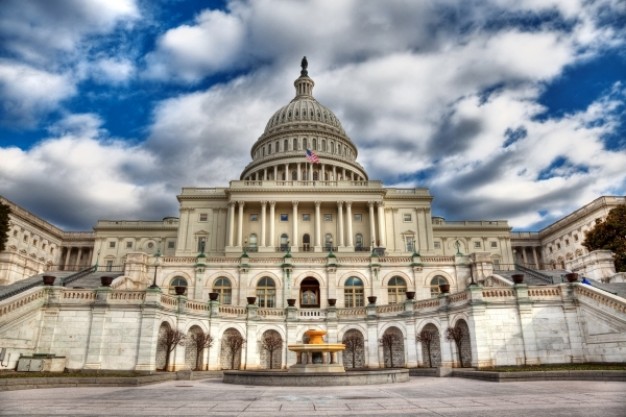 Government Incentives and your Business
Entrepreneurship in your Community: Creating Your Own Career © 2021 Nebraska Council on Economic Education
Lesson 7
Why is it important for an entrepreneur to understand local and state laws that may affect their business?
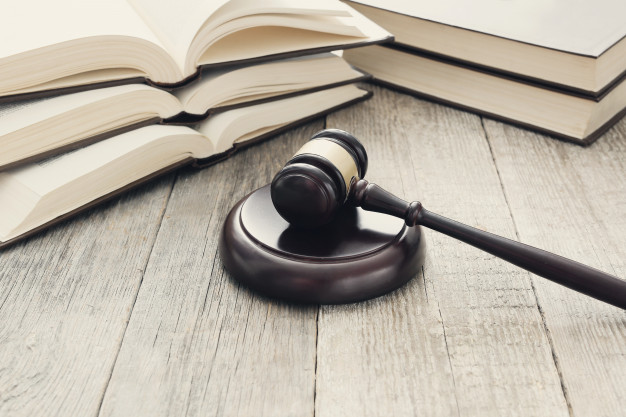 Entrepreneurship in your Community: Creating Your Own Career © 2021 Nebraska Council on Economic Education
Lesson 7
Not only do our laws place restrictions on business and punish people for violations of the law, they also offer incentives for entrepreneurs to locate or expand their operations. Remember that incentives are factors that motivate and influence human behavior. 
Today we are going to take a closer look at specific laws that offer tax incentives to business
Entrepreneurship in your Community: Creating Your Own Career © 2021 Nebraska Council on Economic Education
Lesson 7
Fiscal Policy:  changes in taxes, in government expenditures on goods and services, and in transfer payments that are designed to affect the employment and production goals of an economy.  
How can fiscal policy raise demand?
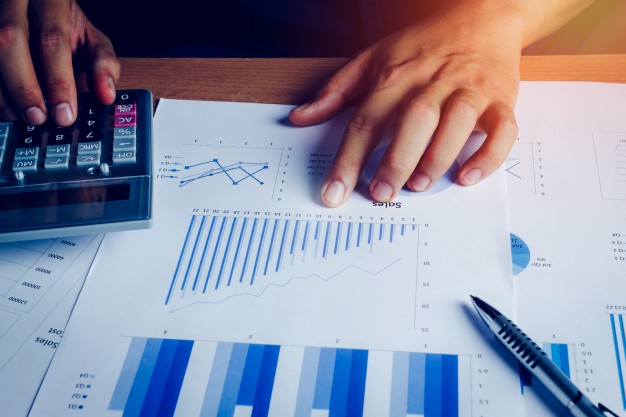 Entrepreneurship in your Community: Creating Your Own Career © 2021 Nebraska Council on Economic Education
Lesson 7
Many local governments offer incentives to businesses to locate or expand their communities. 
In 1990 in Nebraska LB840 was passed which allowed local governments to generate funds from local property tax sales or sales tax to be used for economic development.  
Why would a local government enact fiscal policy that would raise taxes on their citizens with the intent of offering it as an incentive to potential and existing businesses?
Entrepreneurship in your Community: Creating Your Own Career © 2021 Nebraska Council on Economic Education
Lesson 7
You are going to be given a law that impacts entrepreneurs.  
In groups of 2-3 you are going to research that law and prepare a brief report on that law.  You will present these to the class.
Your presentations will need to be 5 minutes in length.
Entrepreneurship in your Community: Creating Your Own Career © 2021 Nebraska Council on Economic Education
Lesson 8
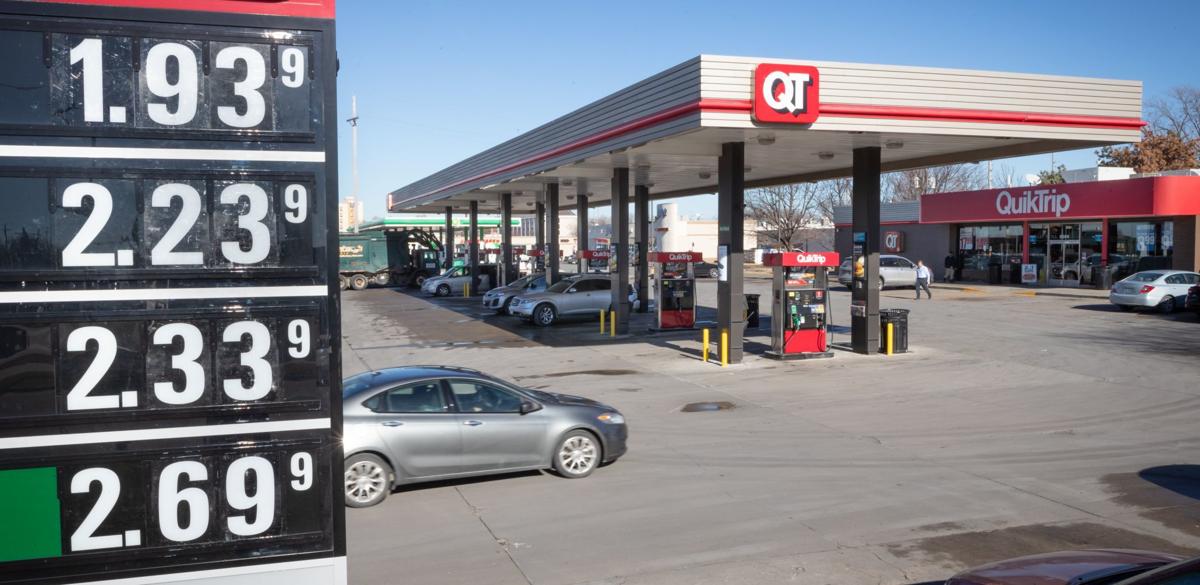 I’m in Business, Now What Do I Charge?
Entrepreneurship in your Community: Creating Your Own Career © 2021 Nebraska Council on Economic Education
Lesson 8
Entrepreneurs are in business to make a profit.  
Profit the amount that remains after a business pays the cost of producing a good or service.   (Revenue minus costs)
The price set by businesses must be high enough to cover their costs.
The price that just covers costs is known as the break-even price.
Entrepreneurship in your Community: Creating Your Own Career © 2021 Nebraska Council on Economic Education
Lesson 8
Take a look at Activity 8-1:  When do I Start Making Money? And take 10 minutes to complete it.
Entrepreneurship in your Community: Creating Your Own Career © 2021 Nebraska Council on Economic Education
Lesson 8
8-1 Answers
Entrepreneurship in your Community: Creating Your Own Career © 2021 Nebraska Council on Economic Education
Lesson 8
Is the break-even price a price that Lupita could reasonably charge for mowing a lawn? 
If Lupita decides to charge the break-even price for each lawn, what will her net profit from her summer business be? (net profit = revenue – expenses)
Based on the answer to Question 2, would the break-even price be the price Lupita should charge for mowing? Why or why not? 
What are some other factors Lupita should consider when establishing the price she will charge for mowing a lawn?
Entrepreneurship in your Community: Creating Your Own Career © 2021 Nebraska Council on Economic Education
Lesson 8
How do entrepreneurs determine how much profit is enough? 
Remember the price cannot be set so high that no one will buy their goods or services.  
Even if you would like to have unlimited profit, there will be limits. 
Economic Resources:  The land, labor, and capital resources used to make goods and services. 
Land:  Any natural resource used to produce a good or service.
Labor:  The human resource or people used to produce a good or service.
Capital:  anything that we produce that is then used to make other goods and services.  
What are examples of economic resources?
Entrepreneurship in your Community: Creating Your Own Career © 2021 Nebraska Council on Economic Education
Lesson 8
Take a look at Activity 8-2:  Pricing for a Reasonable Profit and take 10 minutes to read and complete it.
Entrepreneurship in your Community: Creating Your Own Career © 2021 Nebraska Council on Economic Education
Lesson 8
8-2 Answers
Entrepreneurship in your Community: Creating Your Own Career © 2021 Nebraska Council on Economic Education
Lesson 8
Is $8.00 per lawn enough to charge to cover all of Lupita’s expenses?
If Lupita decides to charge this price for each lawn, what will her net profit from her summer business be? (Net profit = revenue – explicit costs)
What if she could charge a price higher than the price found above, should she charge the higher price or be satisfied with her profits at the lower price. Explain your answer.
Entrepreneurship in your Community: Creating Your Own Career © 2021 Nebraska Council on Economic Education
Lesson 8
Opportunity Cost:  The value of the next best options when a decision is made. 
Explicit Cost:  The direct expense of producing a good or service, such as wages, rent, supplies, etc.
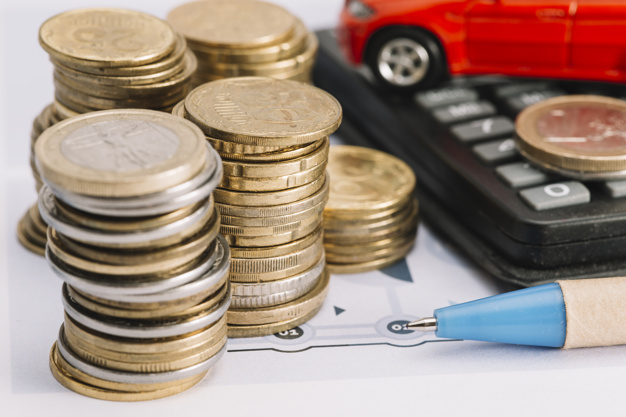 Entrepreneurship in your Community: Creating Your Own Career © 2021 Nebraska Council on Economic Education
Lesson 8
Suppose an entrepreneur determines the price that they must charge to cover their explicit and opportunity costs and realizes that they cannot charge that price and make a reasonable profit. However, they still decide to start the business and to charge a lower price to cover their expenses and allow them to make a reasonable profit, although not one large enough to cover their opportunity costs.
Why would they do this?
Entrepreneurs should consider both explicit and opportunity costs when setting prices, along with what they feel their customers will be willing and able to pay.
Entrepreneurship in your Community: Creating Your Own Career © 2021 Nebraska Council on Economic Education
Lesson 9
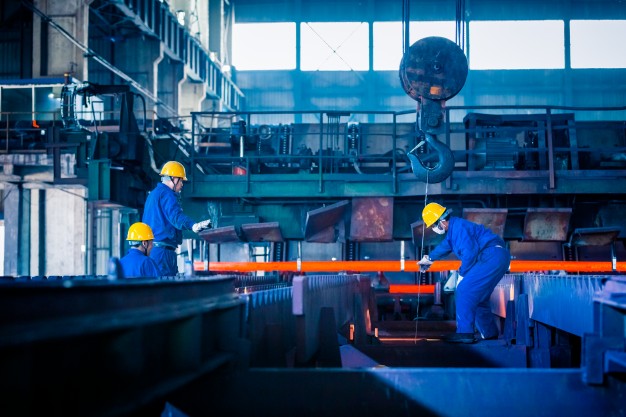 Production and Costs
Entrepreneurship in your Community: Creating Your Own Career © 2021 Nebraska Council on Economic Education
Lesson 9
Economic Resources:  The land, labor, and capital resources used to make goods and services. 
Land:  Any natural resource used to produce a good or service.
Labor:  The human resource or people used to produce a good or service.
Capital:  anything that we produce that is then used to make other goods and services.  
McDonald’s uses human and capital resources (kitchen appliances) to produce a Big Mac.  
What are some examples of production you see in your everyday life?
Try and think of an example from each resource from that production.
Entrepreneurship in your Community: Creating Your Own Career © 2021 Nebraska Council on Economic Education
Lesson 9
In the front of the classroom, I have two production stations set up.  You are going to be producing paper fans today.  
You will be taking a piece of paper and cutting it to make two sheets.  Then you will make the fan.
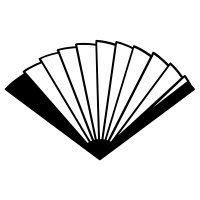 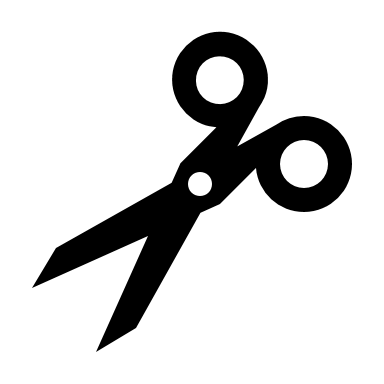 Entrepreneurship in your Community: Creating Your Own Career © 2021 Nebraska Council on Economic Education
Lesson 9
Take a look at Activity 9-1:  Record of Production.  
I need a volunteer who would like to make paper fans at our station up front. 
You will have 2 minutes to make as many fans as possible.  
Your fans must be functional and look nice. 
At the end of the round we will record how many fans were produced.
Productivity:  The amount of output each worker makes.
Entrepreneurship in your Community: Creating Your Own Career © 2021 Nebraska Council on Economic Education
Lesson 9
For the second round, I am going to need another volunteer.  You will both be using our production station to make fans.  
Do you think two people will make more than one?
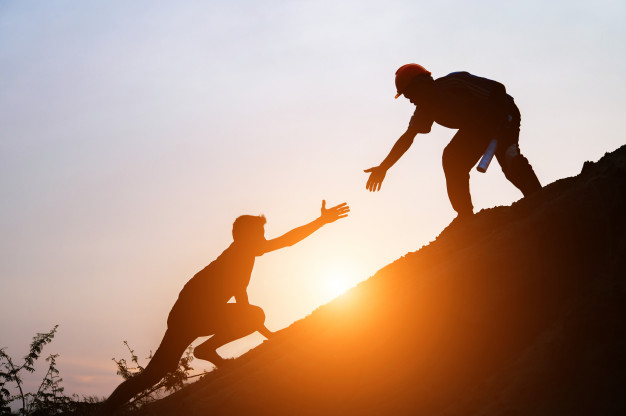 Entrepreneurship in your Community: Creating Your Own Career © 2021 Nebraska Council on Economic Education
Lesson 9
Entrepreneurship in your Community: Creating Your Own Career © 2021 Nebraska Council on Economic Education
Lesson 9
Why do you think that marginal productivity is decreasing in these later rounds?
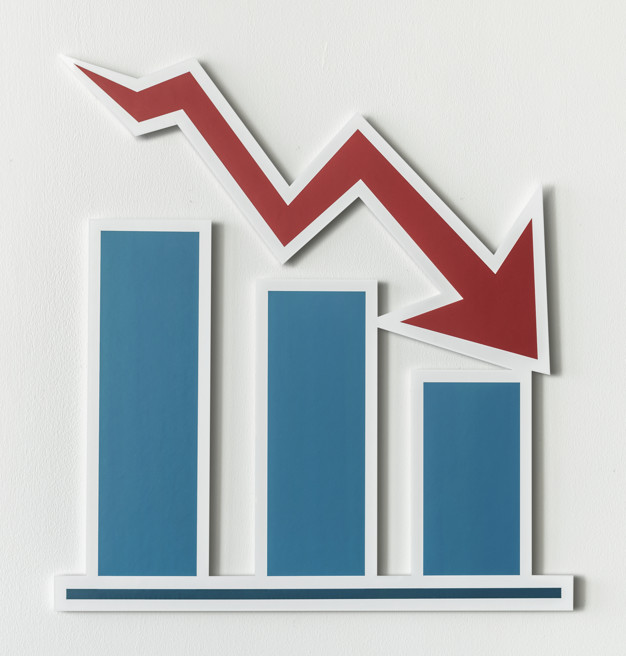 Entrepreneurship in your Community: Creating Your Own Career © 2021 Nebraska Council on Economic Education
Lesson 9
Diminishing Marginal Productivity:  Additions of labor add less and less output.  
That means that as more people are working each worker makes fewer and fewer additional fans. Workers will become efficient and likely create an assembly line but if there are too many workers they will get in each other’s way and cause production to slow down.
Entrepreneurship in your Community: Creating Your Own Career © 2021 Nebraska Council on Economic Education
Lesson 9
Entrepreneurship in your Community: Creating Your Own Career © 2021 Nebraska Council on Economic Education
Lesson 9
Please finish Activity 9-1.  Remember to assume each worker is paid $7 per round.  
What economic resources were used to produce the fans? 
With the addition of which worker did diminishing marginal productivity occur? 
What happens to the cost per unit as diminishing marginal productivity set in? 
Why is it important for an entrepreneur to understand the concept of diminishing marginal productivity?
Entrepreneurship in your Community: Creating Your Own Career © 2021 Nebraska Council on Economic Education
Lesson 10
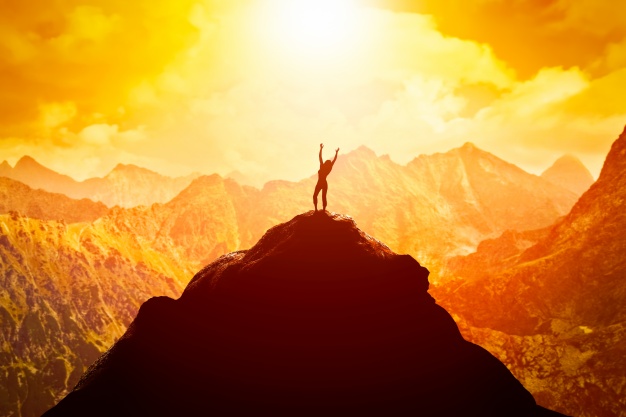 Secrets of Successful Entrepreneurs
Entrepreneurship in your Community: Creating Your Own Career © 2021 Nebraska Council on Economic Education
Lesson 10
Let’s review some vocabulary.  
Entrepreneurs:  Individuals who use economic resources and creates new products or a new business, bearing most of the risks and enjoying most of the rewards.  
They use economic resources along with their human capital resources to start and maintain a successful business operation 
In today’s lesson you are going to be interviewing local entrepreneurs to determine how they make decisions regarding their resources.
Entrepreneurship in your Community: Creating Your Own Career © 2021 Nebraska Council on Economic Education
Lesson 10
Insurance:  A contract, represented by a policy, in which an individual or entity receives financial protection or reimbursement against losses.  
Do business owners need to have insurance?
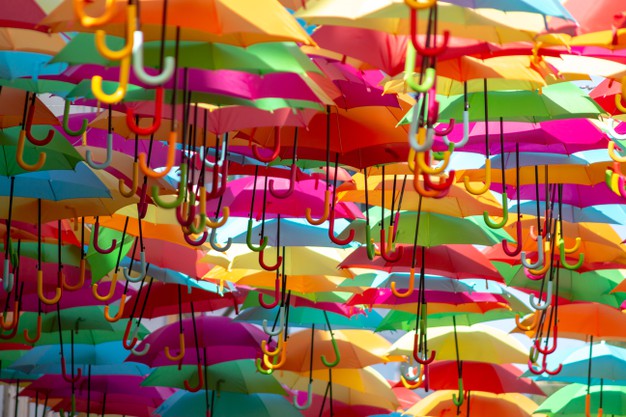 Entrepreneurship in your Community: Creating Your Own Career © 2021 Nebraska Council on Economic Education
Lesson 10
Take a look at Activity 10-1:  Entrepreneur Interview Questions
You need to use these questions to interview local entrepreneurs and record their responses to the questions.  
You can do your interviews in-person, over the phone, or through a web calling app.
Entrepreneurship in your Community: Creating Your Own Career © 2021 Nebraska Council on Economic Education
Lesson 10
Make sure to practice good interviewing skills.  
Use an audio recording device using your phone.  
Communicate with your interview subject before the interview and provide them a copy of the interview afterwards.  
Make sure to write thank you notes to the business for giving up their time.
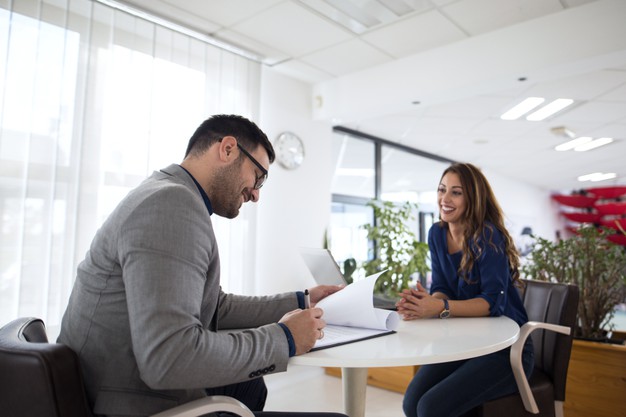 Entrepreneurship in your Community: Creating Your Own Career © 2021 Nebraska Council on Economic Education
Lesson 10
You are going to prepare a 2-page maximum paper based only our responses.  
You need to title the paper “The Secrets of a Successful Entrepreneur”
You will need to submit your first draft for a round of peer review.
Entrepreneurship in your Community: Creating Your Own Career © 2021 Nebraska Council on Economic Education
Lesson 10
Please submit your paper now for grading. 
Please create a Word Cloud or Wordle with words that you think describe entrepreneurs.  
Please refer back to Lesson 1 and your interview to get these words.
One suggested website would be https://www.wordclouds.com/
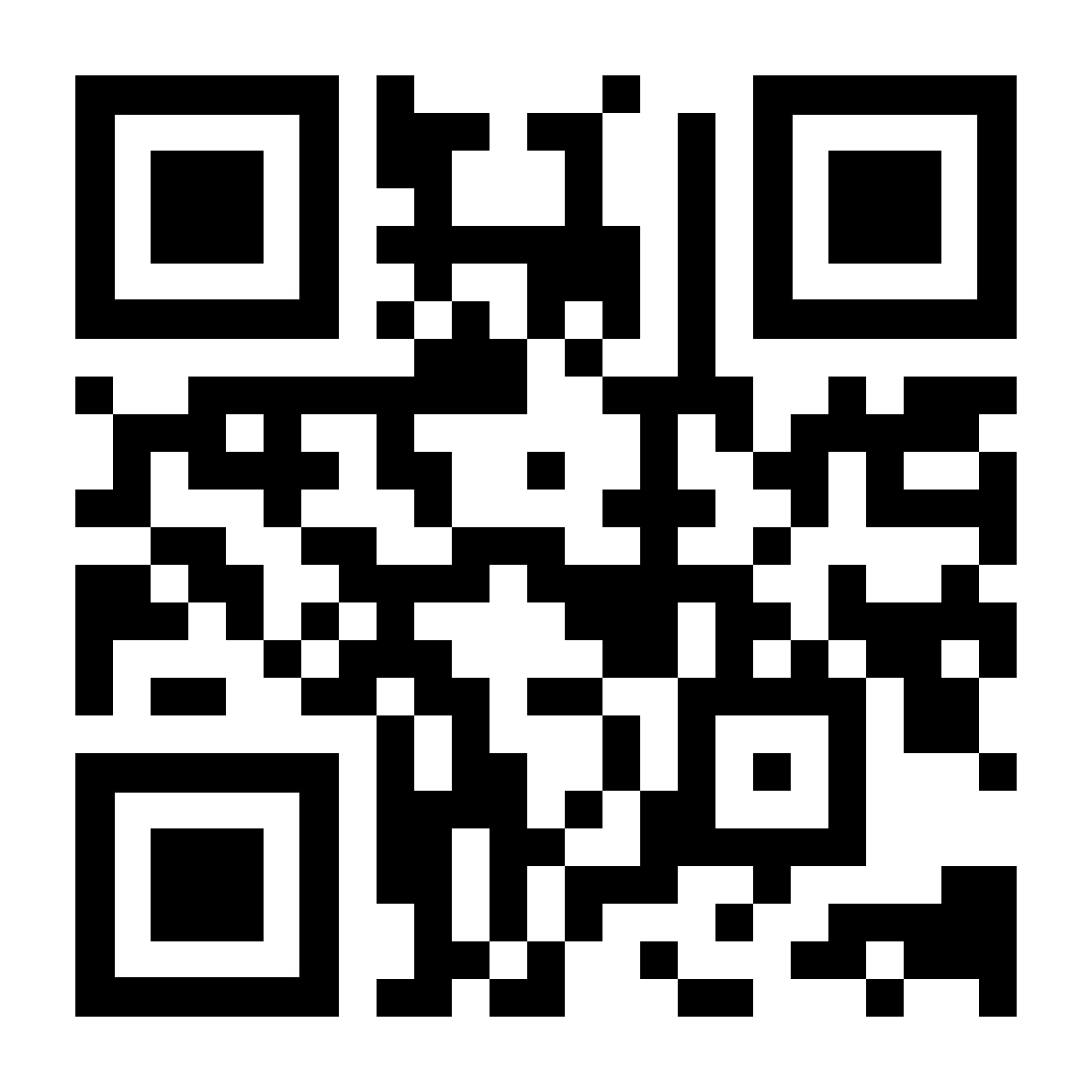 Entrepreneurship in your Community: Creating Your Own Career © 2021 Nebraska Council on Economic Education
Lesson 11
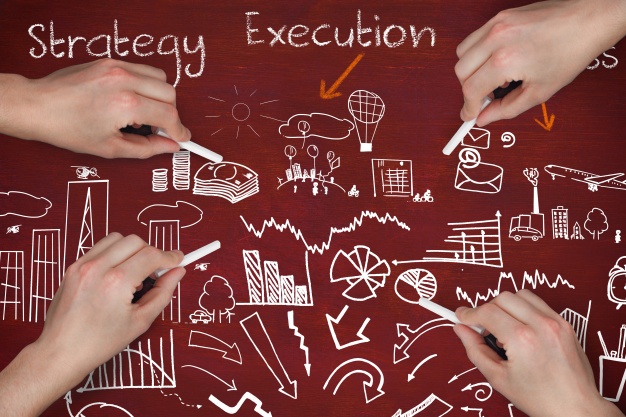 Your Business Plan
Entrepreneurship in your Community: Creating Your Own Career © 2021 Nebraska Council on Economic Education
Lesson 11
Business Plan:  A roadmap for how to structure, run, and grow your business.
A good business plan is a key element to help you get funding, investments, or business partners.
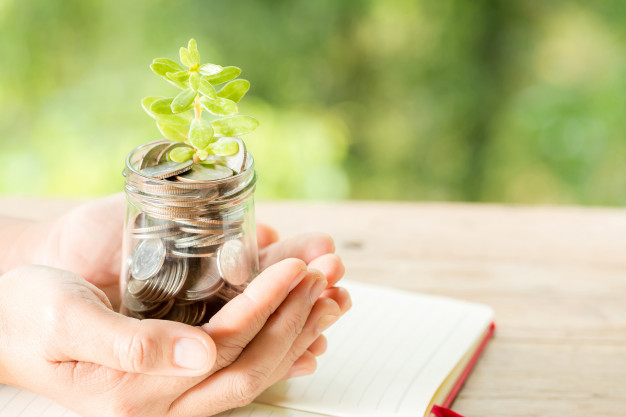 Entrepreneurship in your Community: Creating Your Own Career © 2021 Nebraska Council on Economic Education
Lesson 11
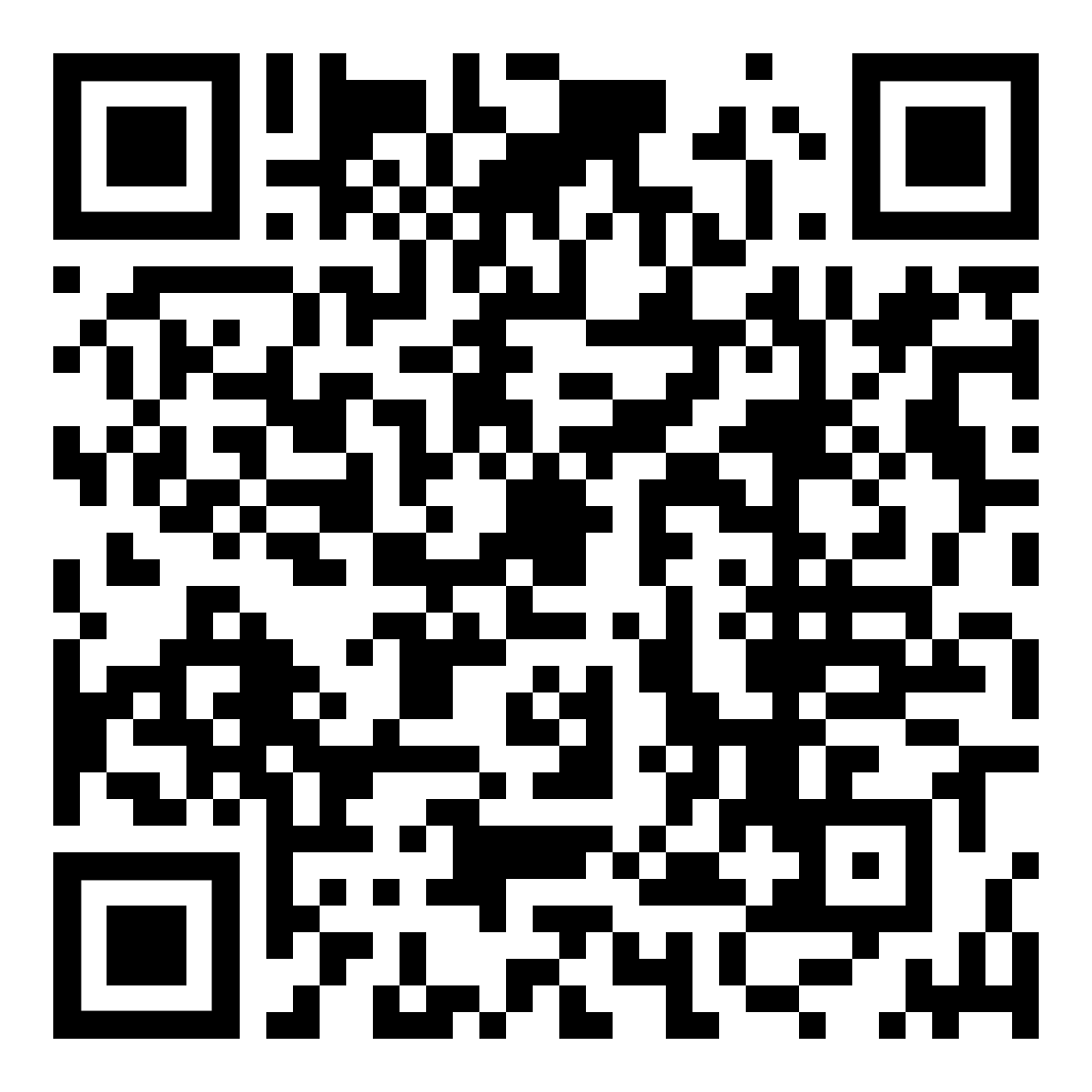 Please pair up and look at https://www.sba.gov/business-guide/plan-your-business/write-your-business-plan for 15 minutes.
Half of you will be researching the traditional model and half will be researching the lean model.  
Make sure you are taking notes about your model.
When you are done you will pair up with someone who had the opposite model and compare notes on each model.
Entrepreneurship in your Community: Creating Your Own Career © 2021 Nebraska Council on Economic Education
Lesson 11
In your combined group of 4, you are going to look at some award-winning lesson plans from FBLA (Future Business Leaders of America) competitions.  Answer the reflection questions below. 
2017 1st Place FBLA Business Plan:  https://www.fbla-pbl.org/media/2017-FBLA-Business-Plan-1st.pdf
2018 1st Place FBLA Business Plan:  https://www.fbla-pbl.org/media/2018-FBLA-Business-Plan-1st.pdf
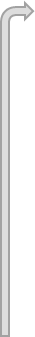 1.  What are the most important parts of the business plan? Why?
2.  What did you find in the business plan that made the idea stand out? 
3.  What question(s) do you have for the author of this business plan?
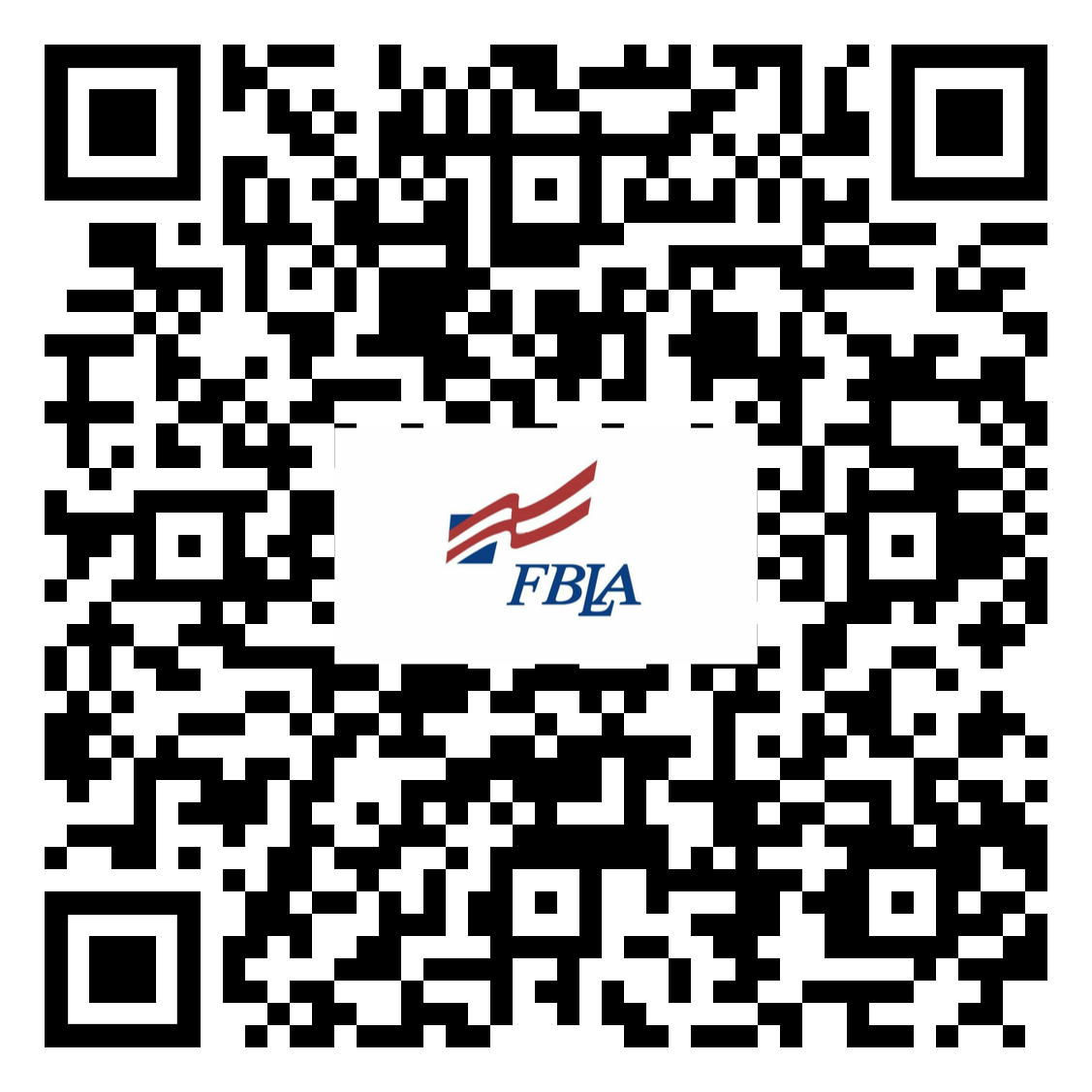 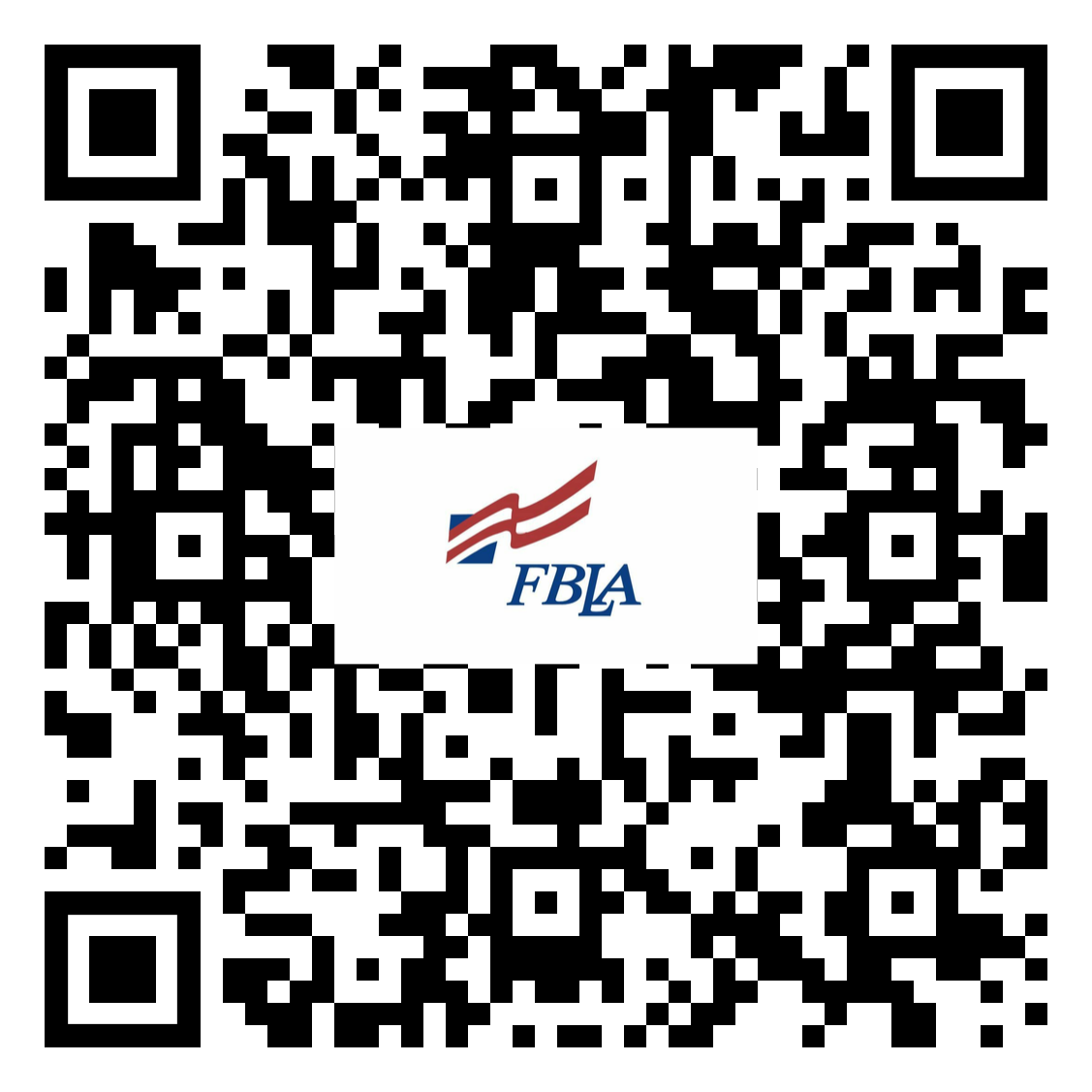 Entrepreneurship in your Community: Creating Your Own Career © 2021 Nebraska Council on Economic Education
Lesson 11
You are going to create a business plan using Activity 11-1:  Business Plan Guide as a starting point.  If you are involved in FBLA or DECA and want to use their plans please let me know.
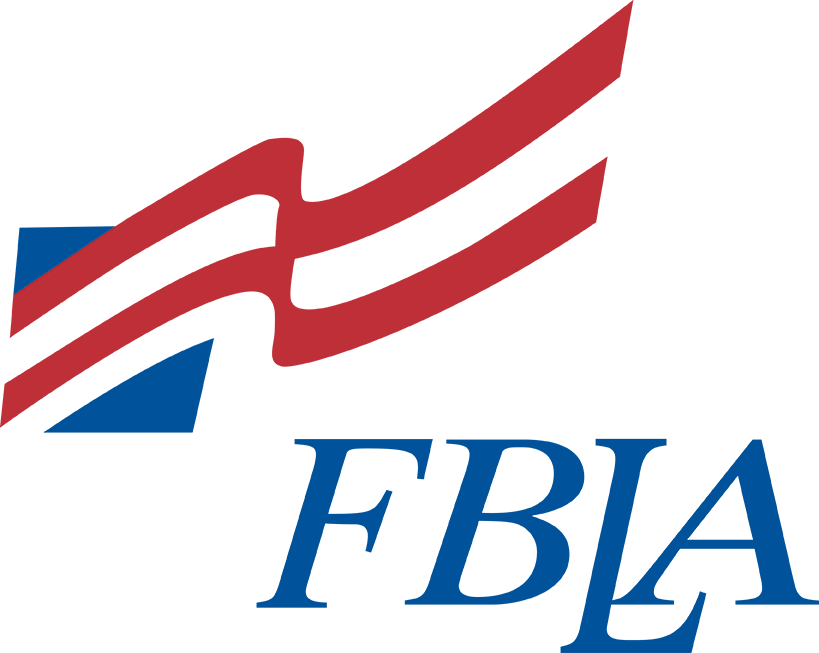 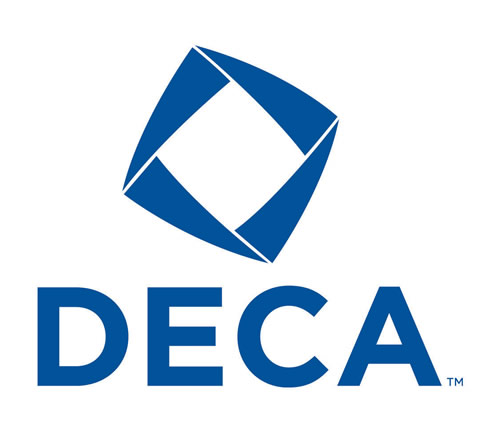 Entrepreneurship in your Community: Creating Your Own Career © 2021 Nebraska Council on Economic Education
Lesson 11
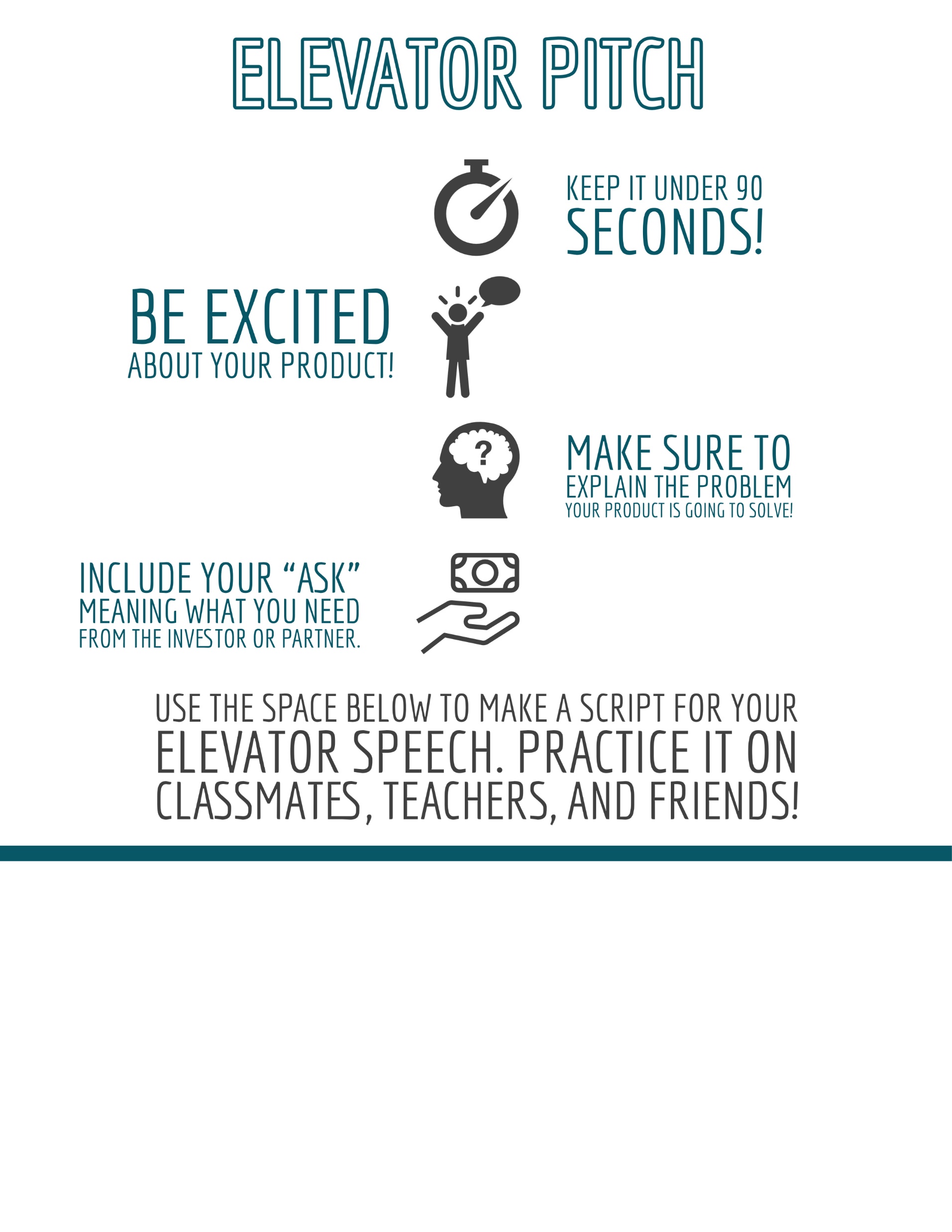 The best elevator pitch will get a prize!
Entrepreneurship in your Community: Creating Your Own Career © 2021 Nebraska Council on Economic Education
Contributors
This curriculum was created by
Dr. Jamie Wagner:  UNO Center for Economic Education
Dr. Jennifer Davidson:  President of the Nebraska Council on Economic Education
Ms. Sydney Kobza:  Assistant Director of CTE at the Nebraska Dept. of Education
Mr. Matthew Pierson:  Economics Teacher at William Jennings Bryan High School in Omaha.
Ms. Gigi Wolf:  Lead Economic Education Specialist for the Federal Reserve Bank of Kansas City
This presentation was created by Mr. Matthew Pierson
Please contact Dr. Jamie Wagner (jfwagner@unomaha.edu) for any questions about this curriculum.
Entrepreneurship in your Community: Creating Your Own Career © 2021 Nebraska Council on Economic Education
Copyright Information
Entrepreneurship in your Community: Creating Your Own Career © 2021 Nebraska Council on Economic Education 
Slides can be reproduced and edited for classroom use only.  
Sponsored by the UNO Center for Economic Education, Nebraska Council on Economic Education, and Centris Federal Credit Union
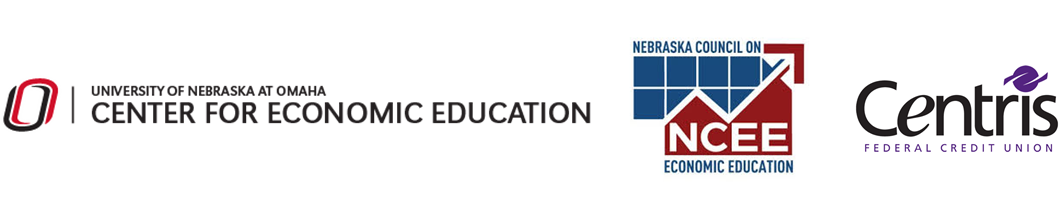 Entrepreneurship in your Community: Creating Your Own Career © 2021 Nebraska Council on Economic Education